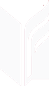 Региональный проектный офис
национального проекта «Культура»
по созданию библиотек нового типа.
Итоги 2019 года, задачи и перспективы.
НАТАЛЬЯ НИКОЛАЕВНА ГРИШИНА, 
 директор
Рязанской областной универсальной научной библиотеки имени Горького
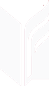 Национальные проекты Российской Федерации
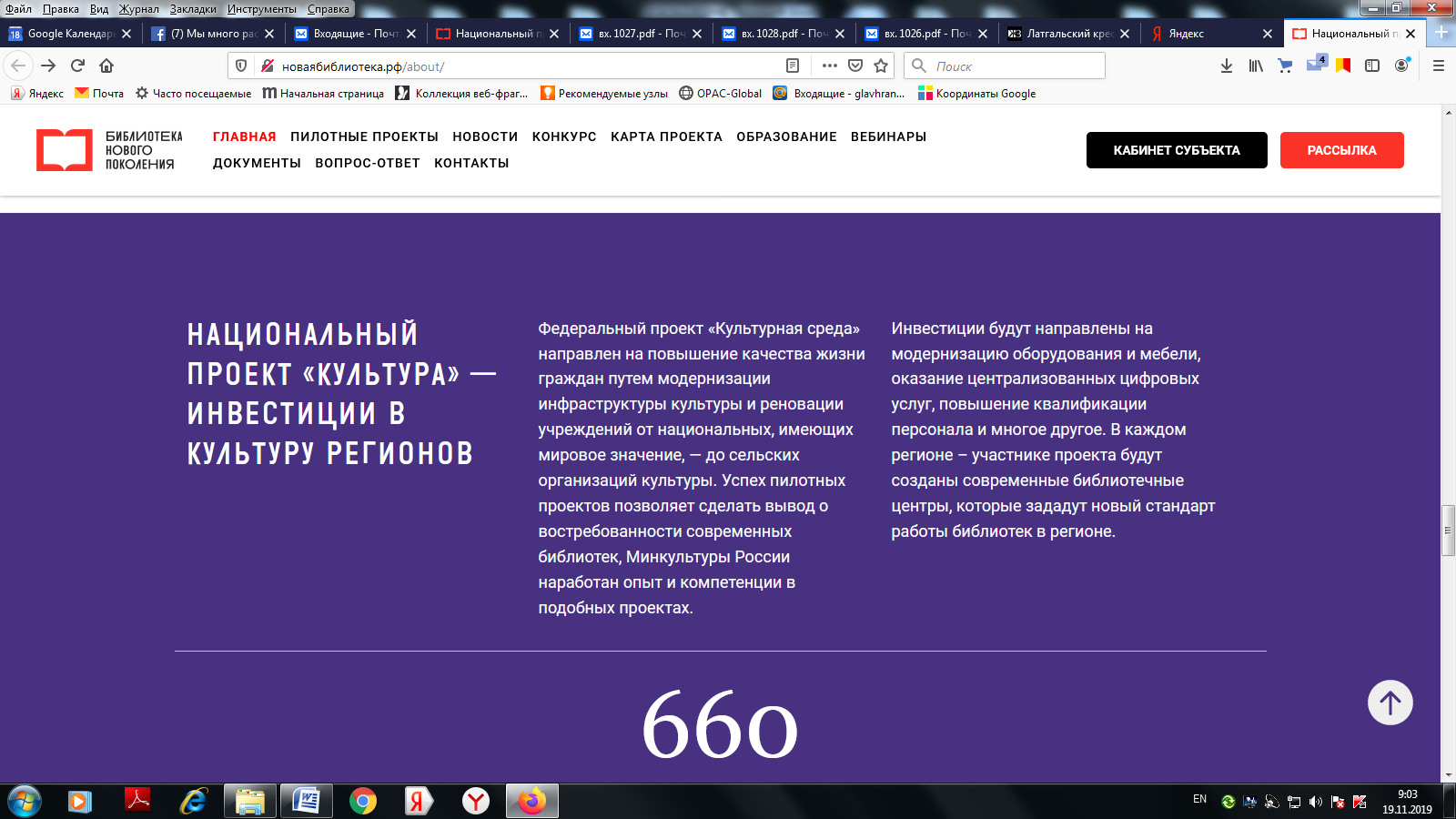 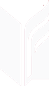 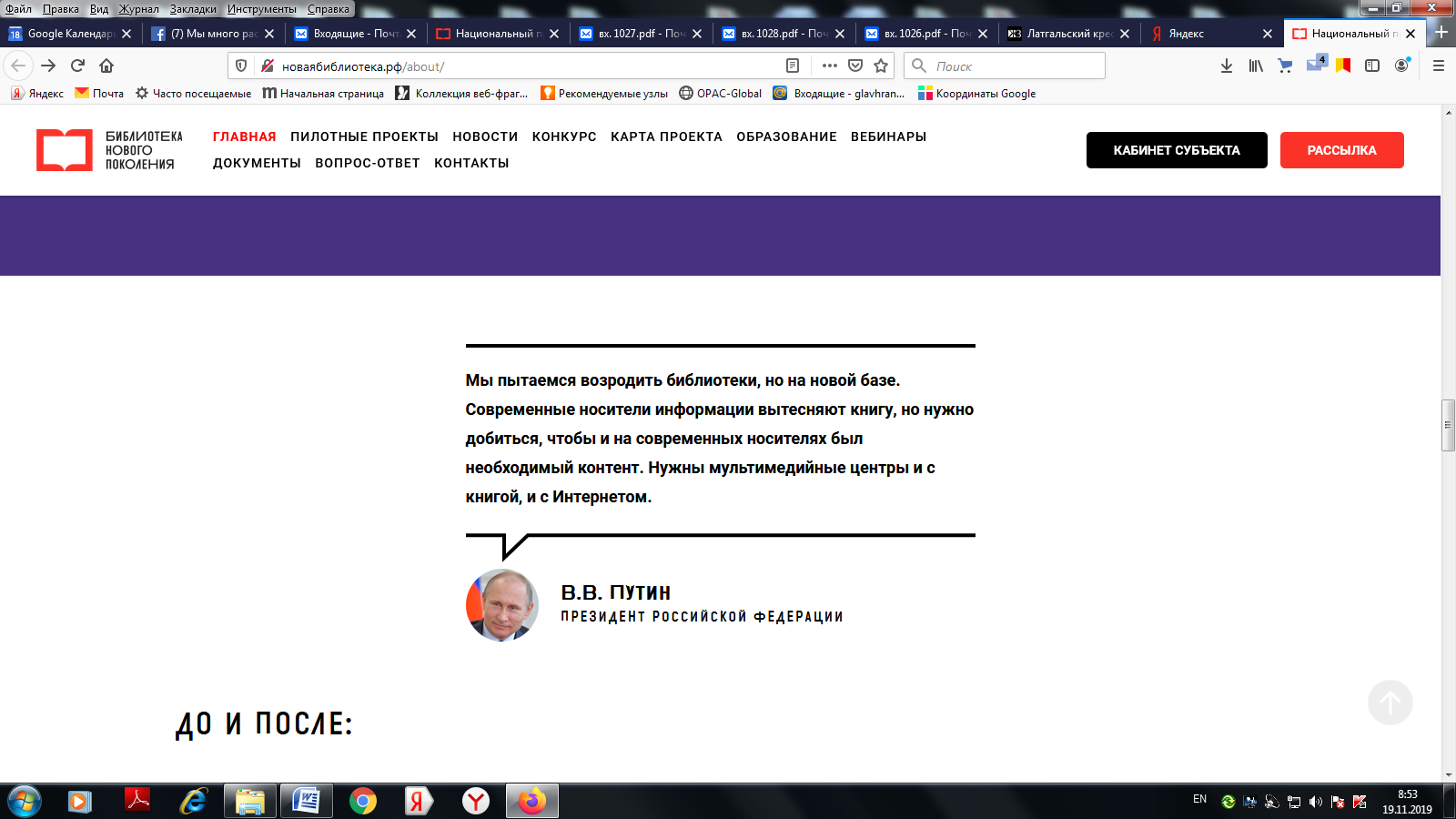 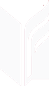 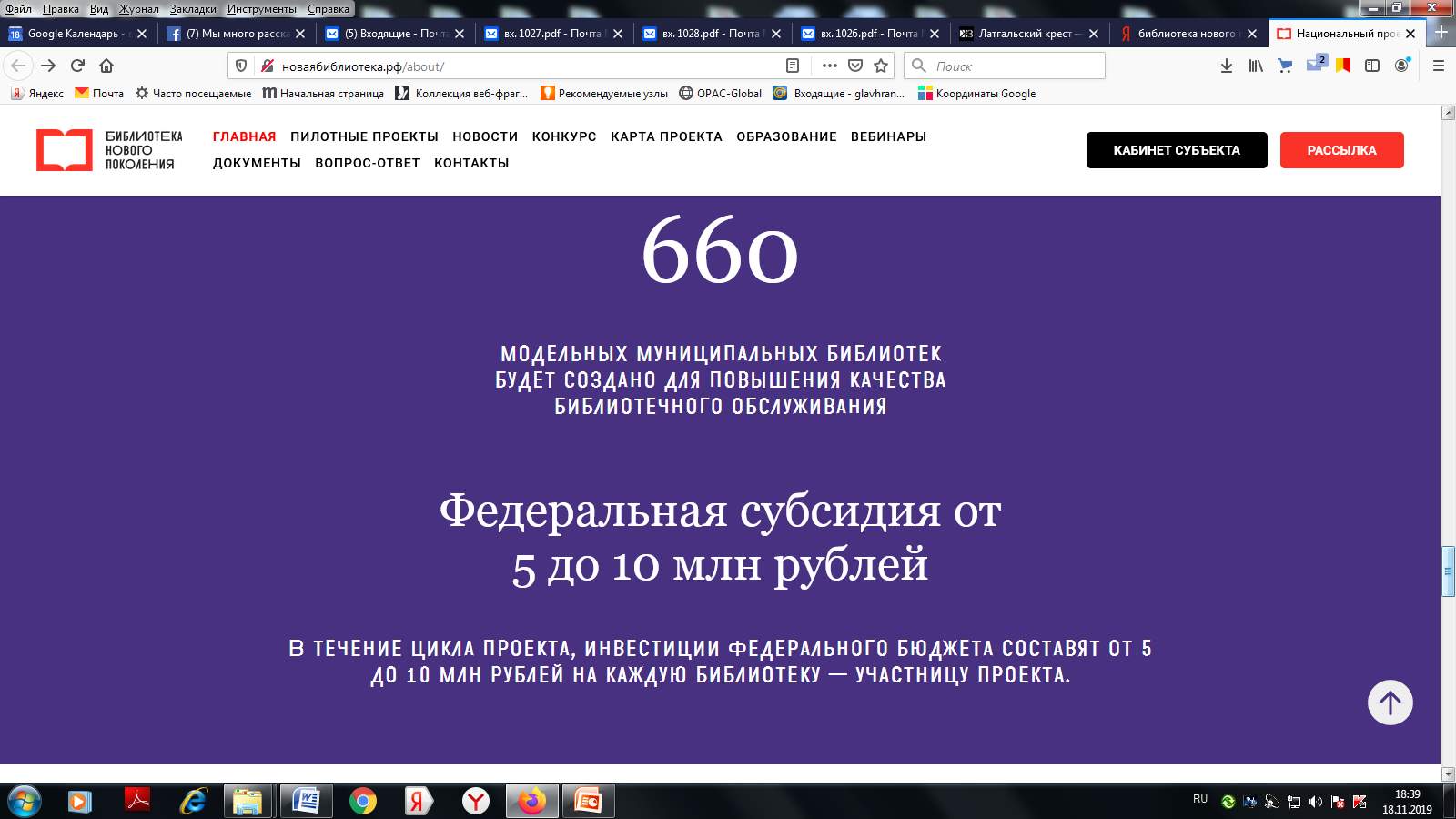 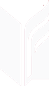 VIII Санкт-Петербургский международный культурный форум
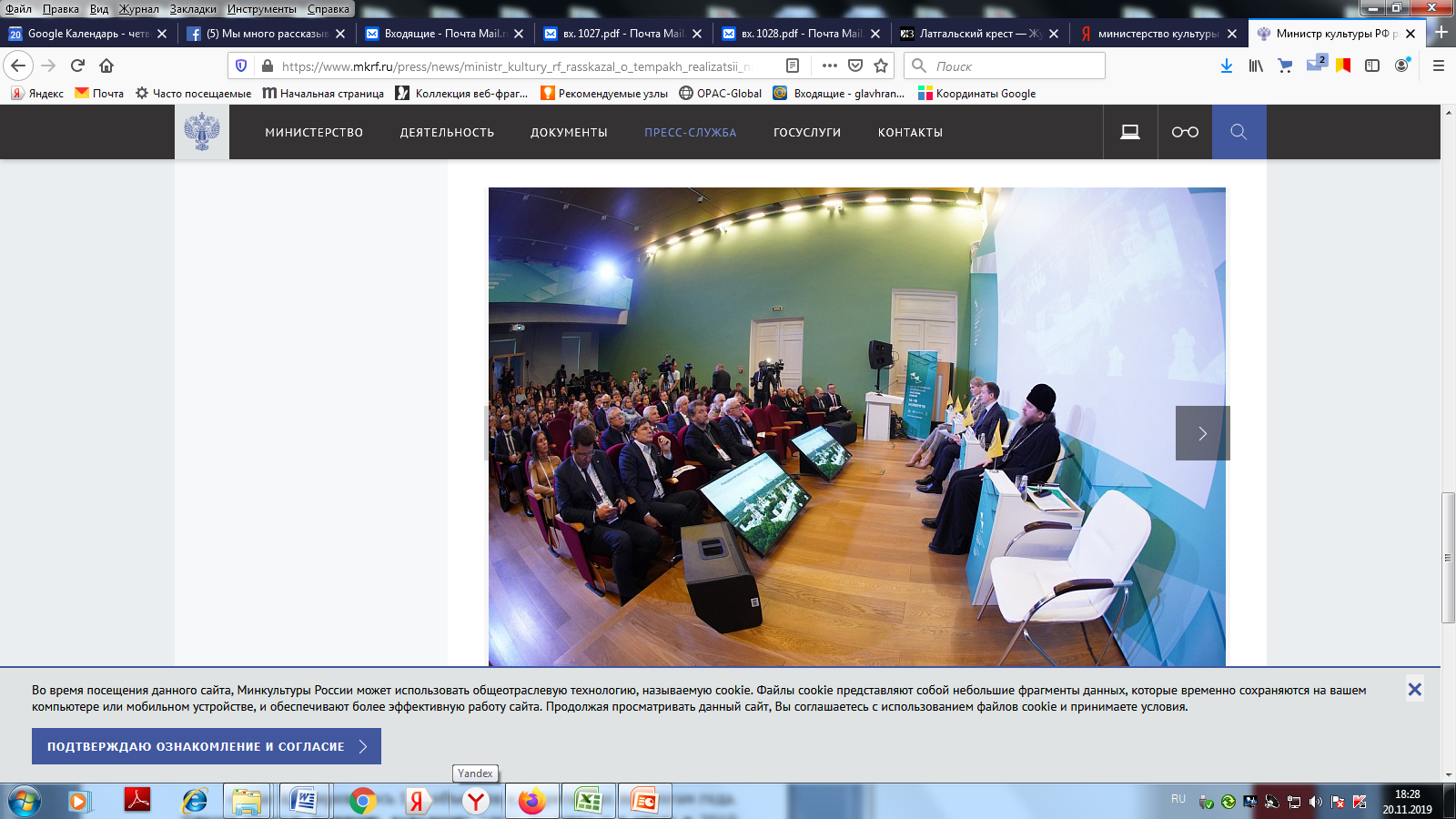 «У нас планировалось 110 объектов в 38 регионах по итогам года. Однако удалось получить дополнительные средства и в итоге в 2019 году в 44 регионах появятся в общей сложности 134 библиотеки нового поколения», –
министр культуры РФ В.Р. Мединский
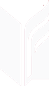 Город Иланский Красноярского края
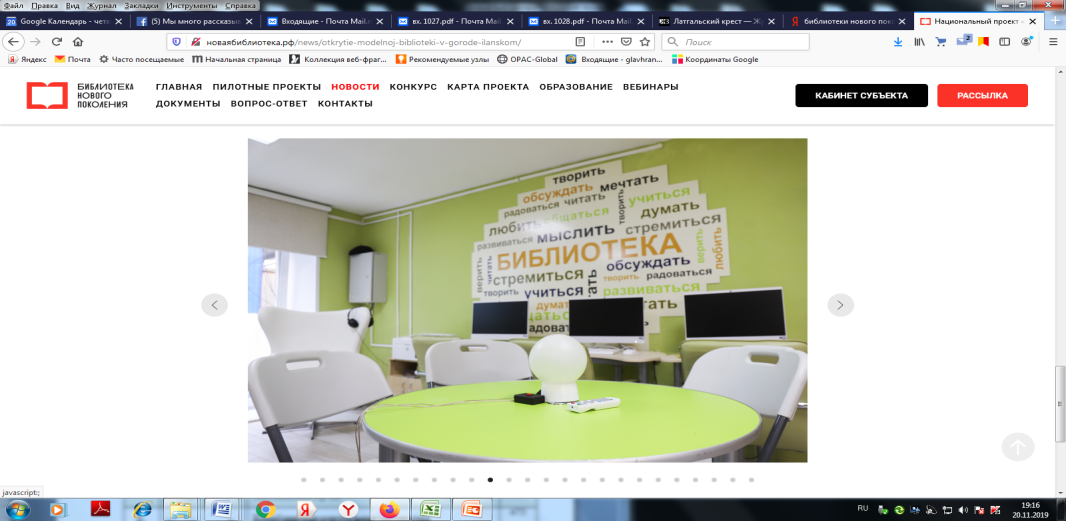 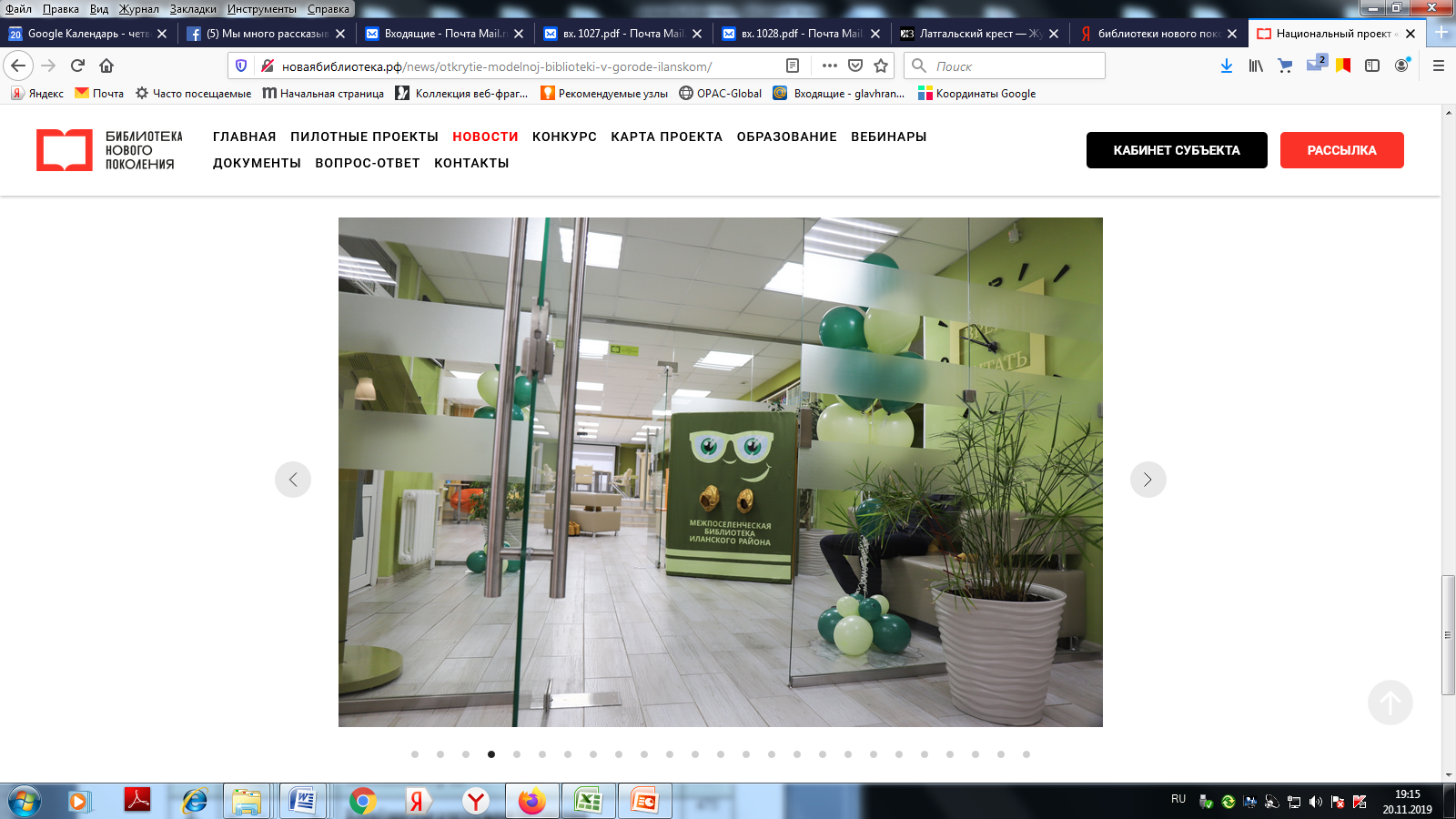 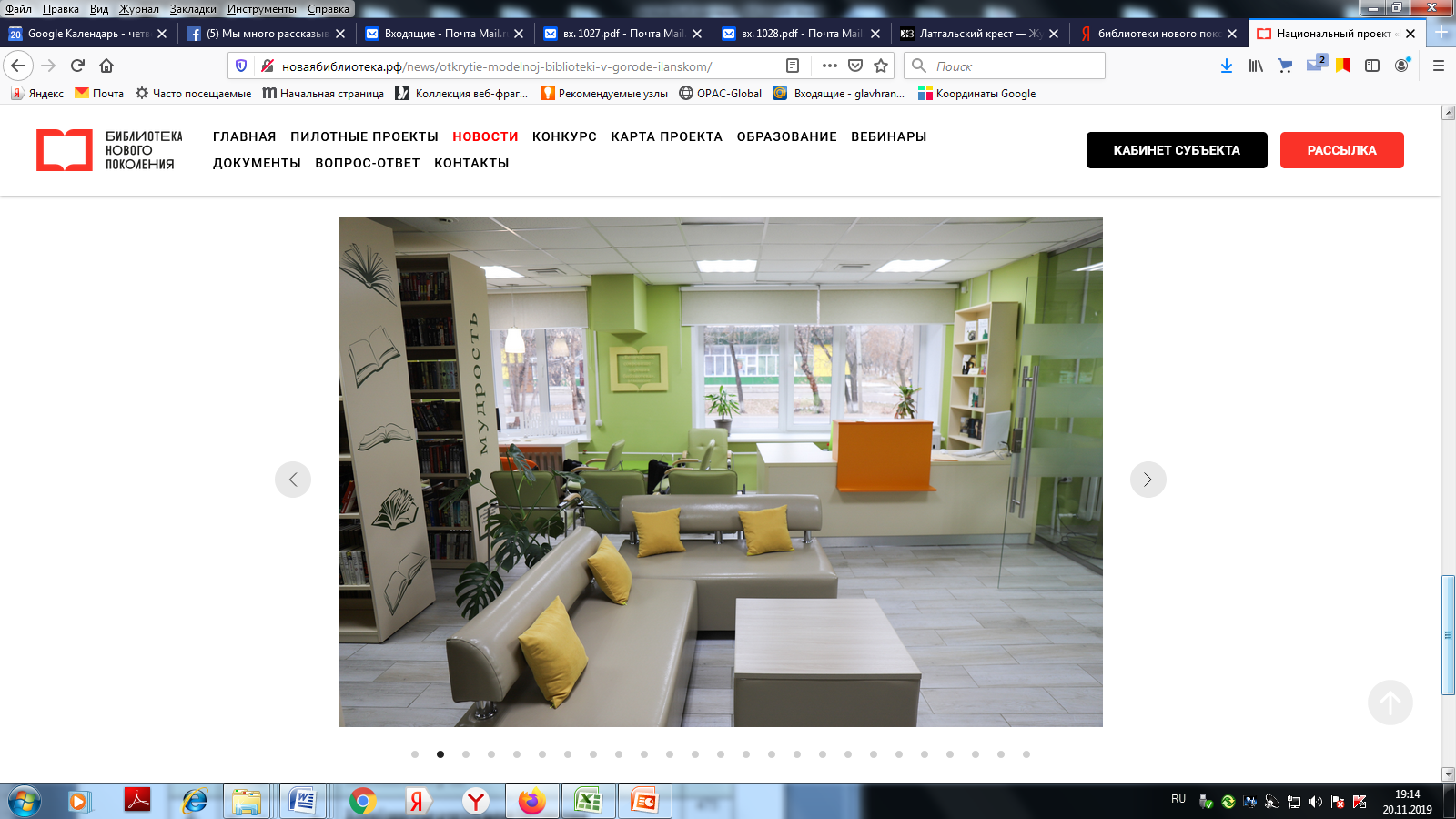 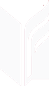 Муниципальная библиотека №1 имени Л.Н. Толстого, Пермь
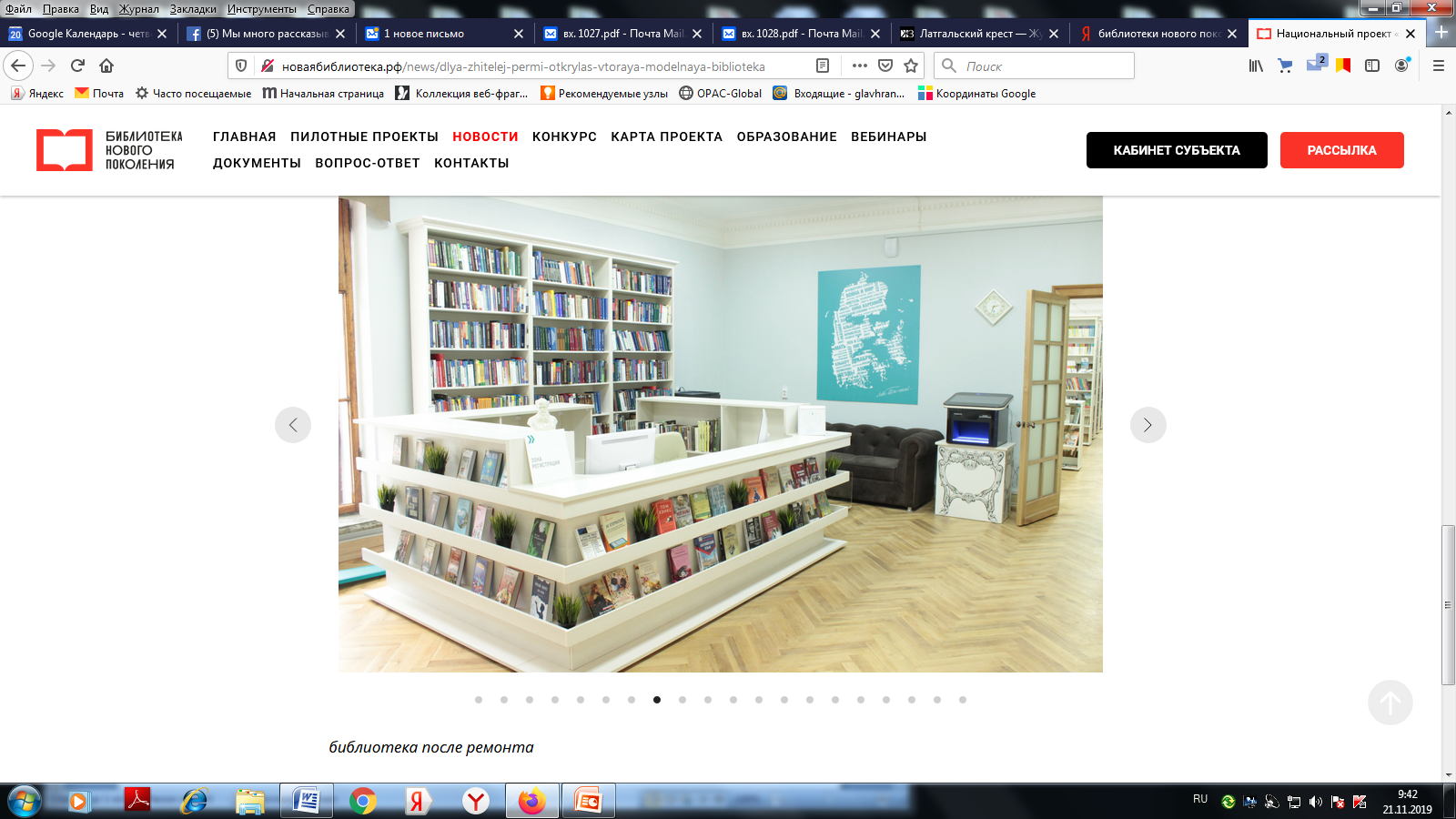 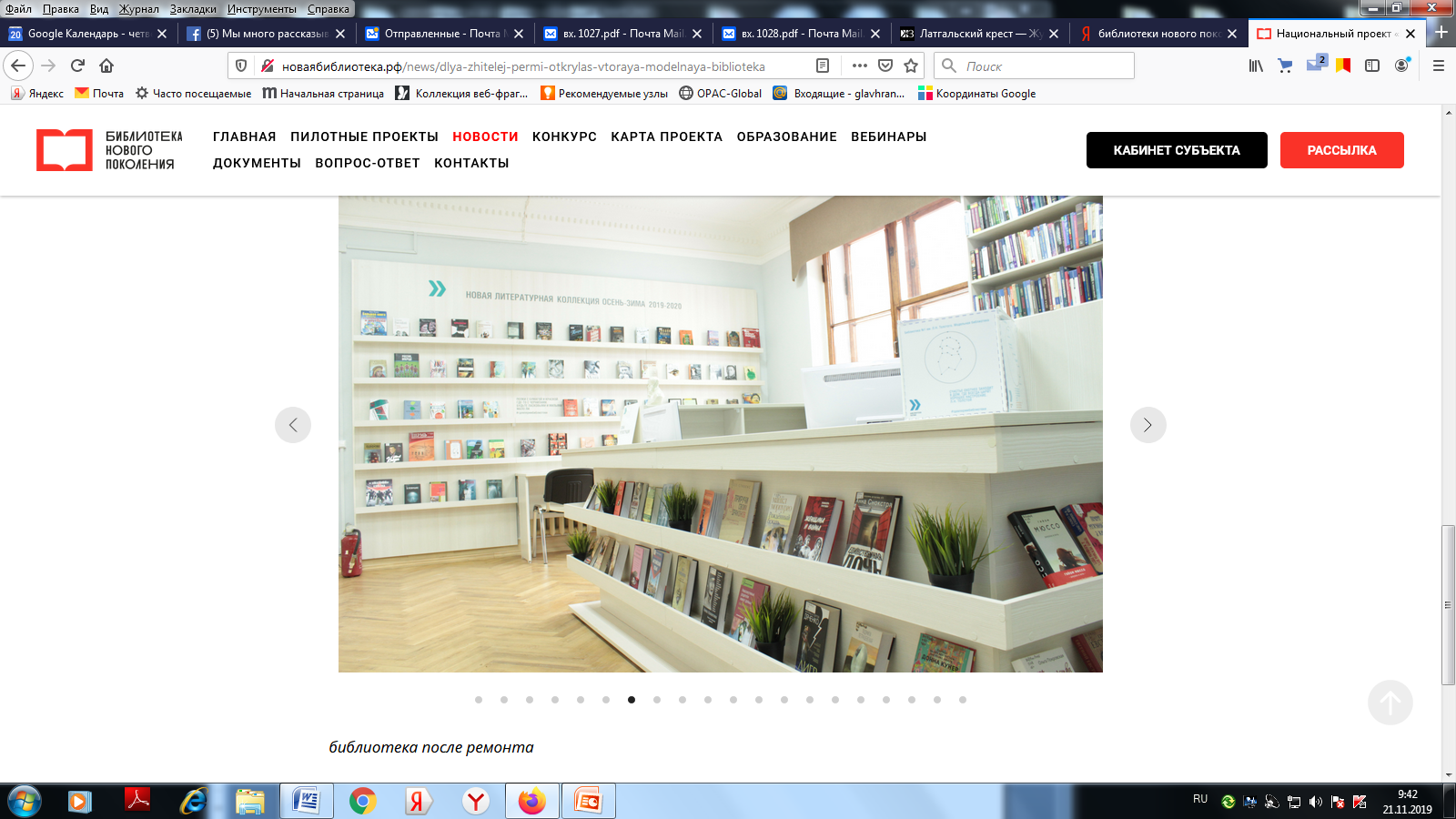 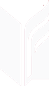 Сузунская Центральная библиотека Новосибирской области
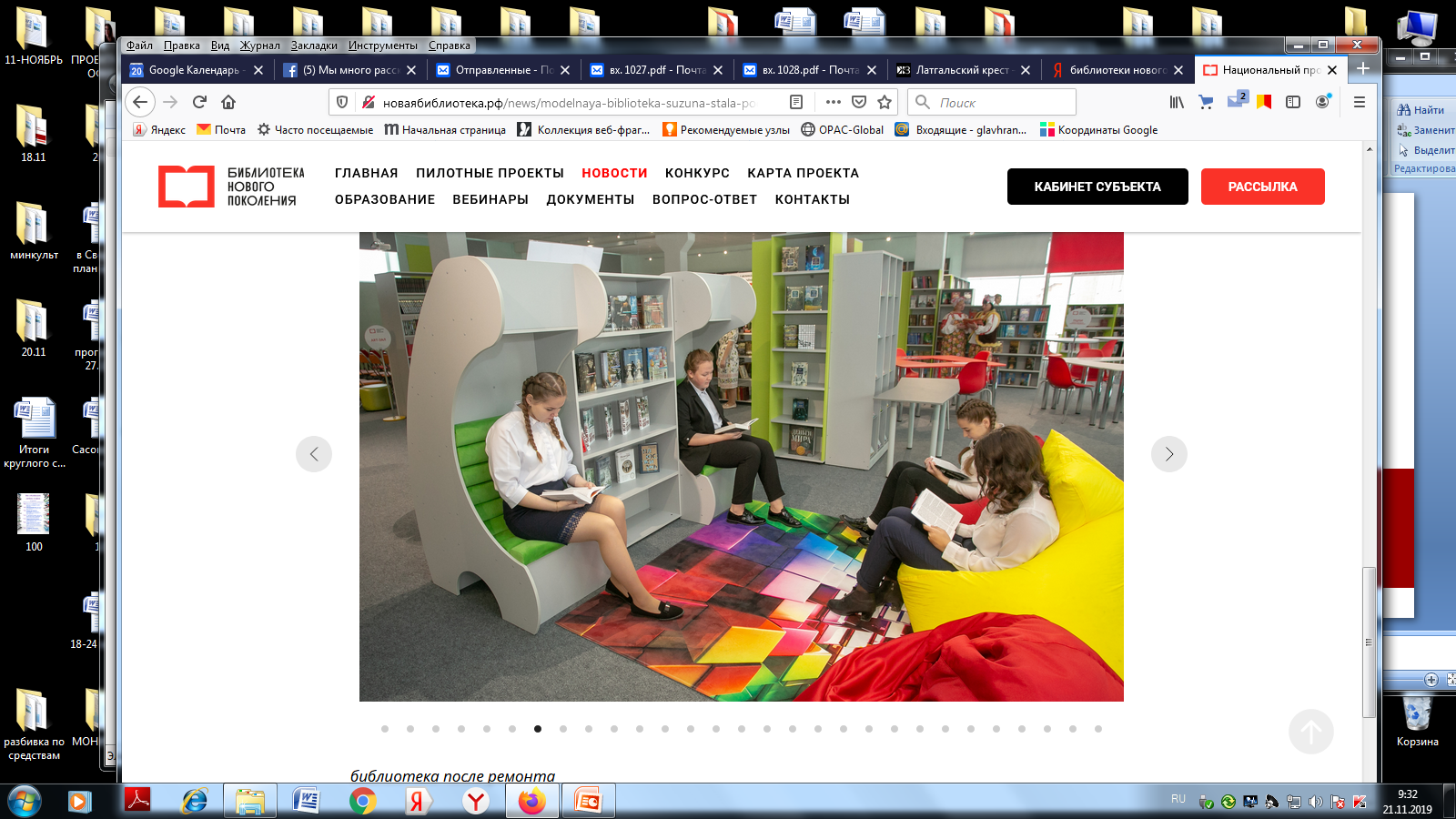 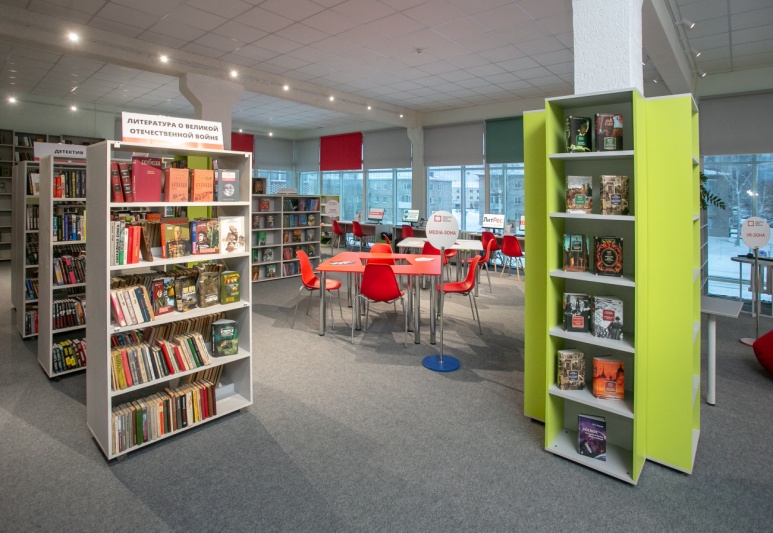 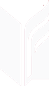 Модельная библиотека в Улан-Удэ, Бурятия
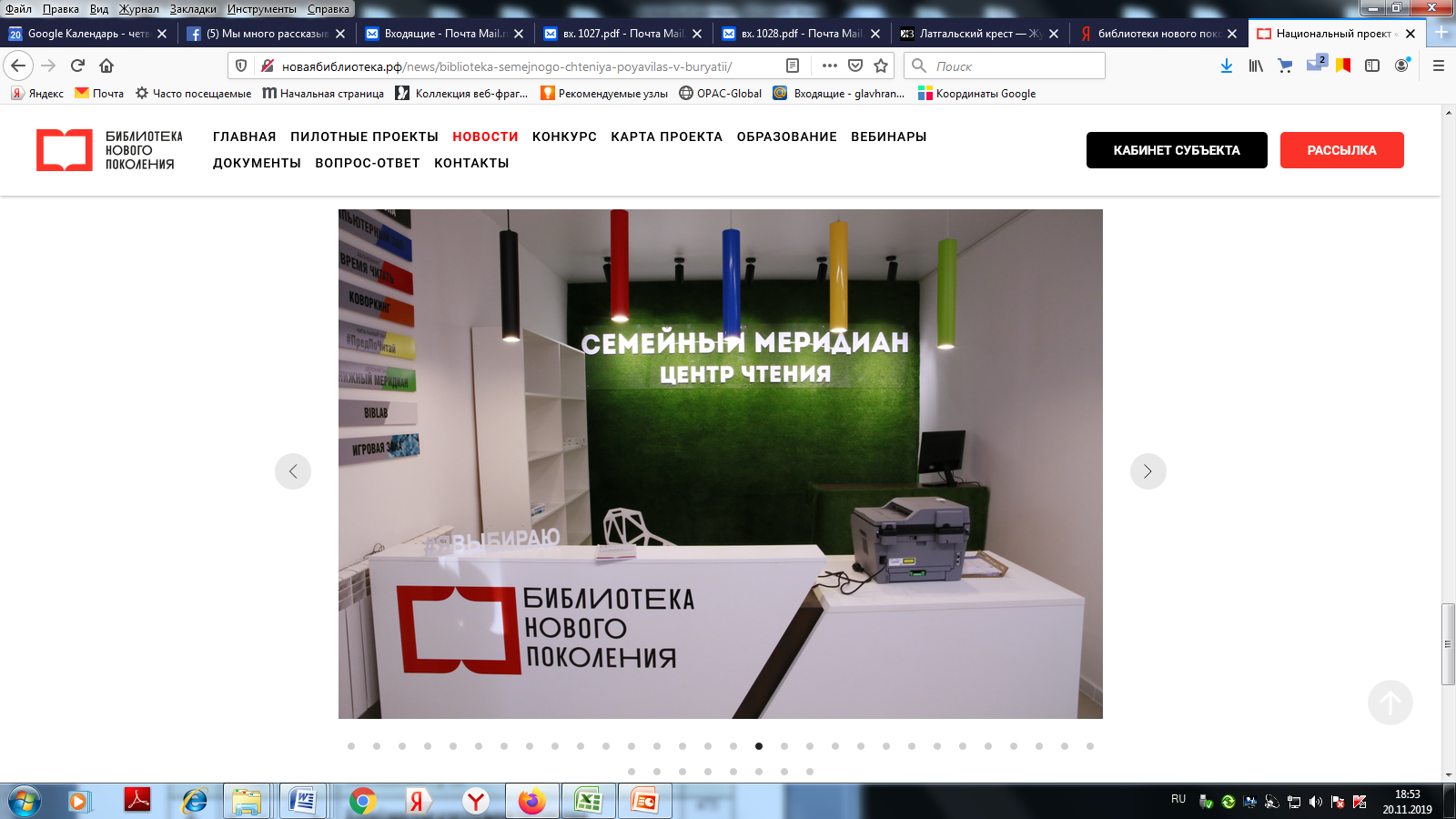 .
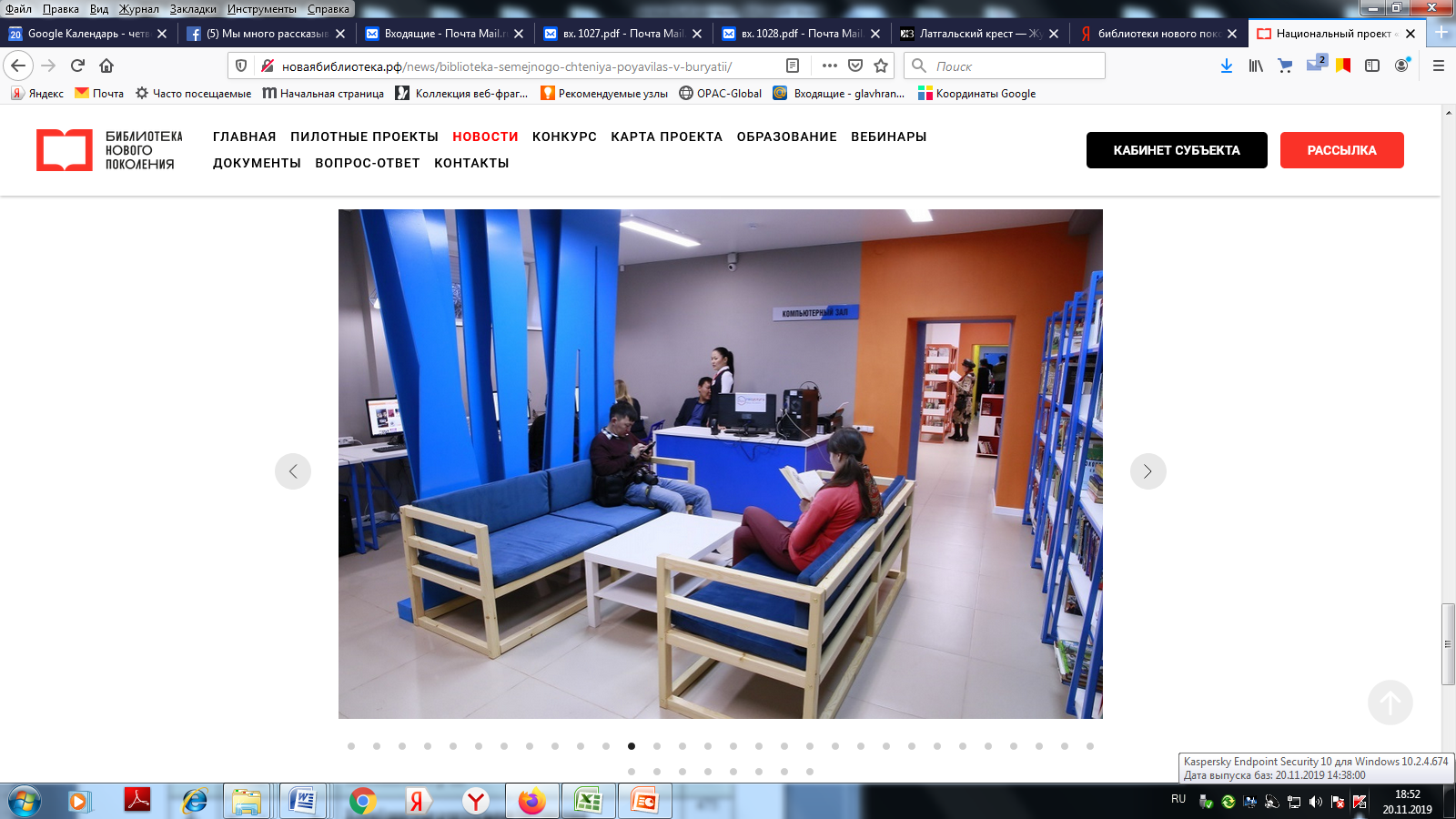 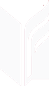 Тосненская центральная районная детская библиотека, Ленинградская область
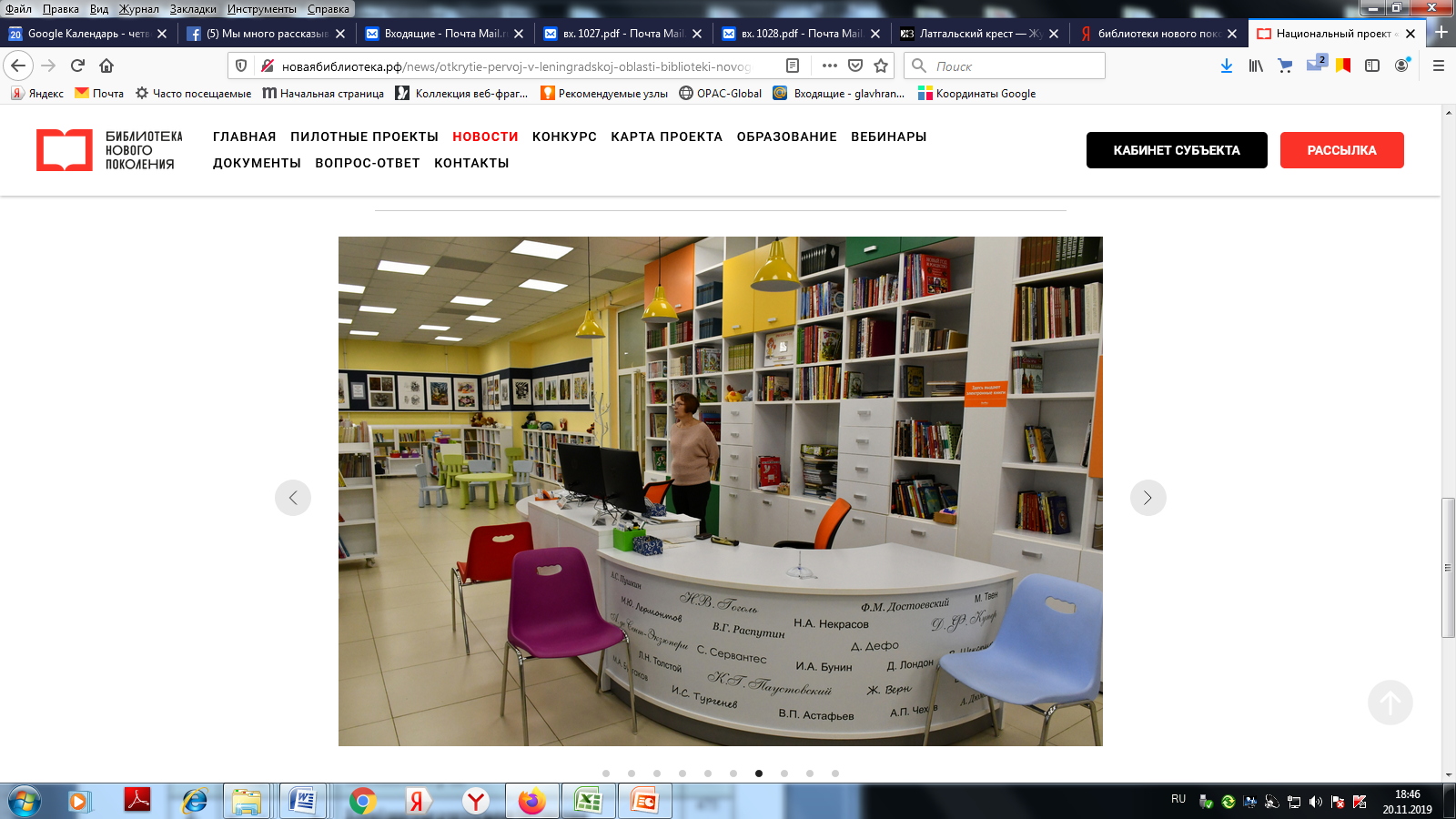 .
Центральная библиотека поселка Палатка, Магаданская область
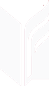 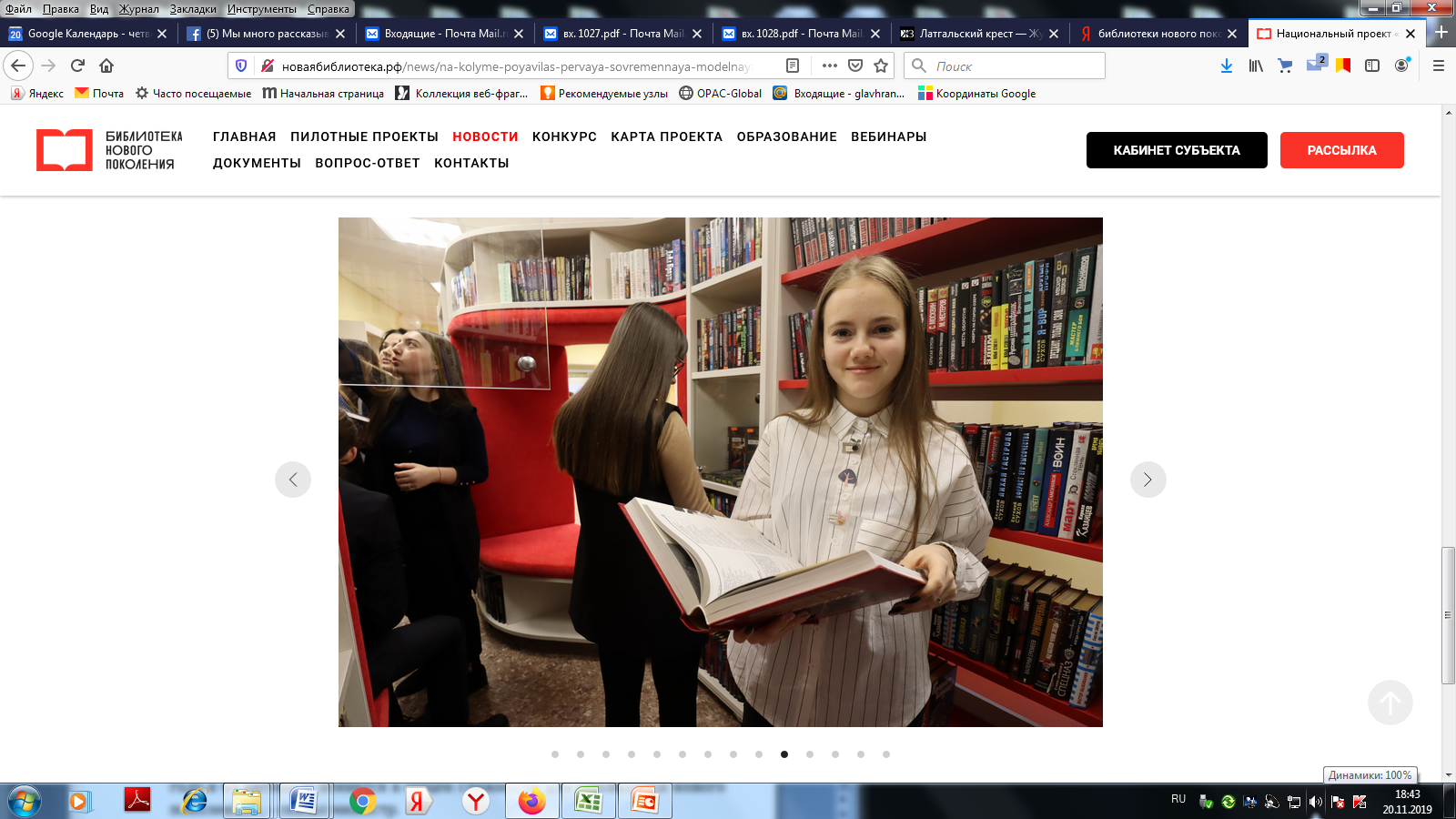 .
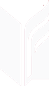 Библиотека №8 имени Островского города Перми
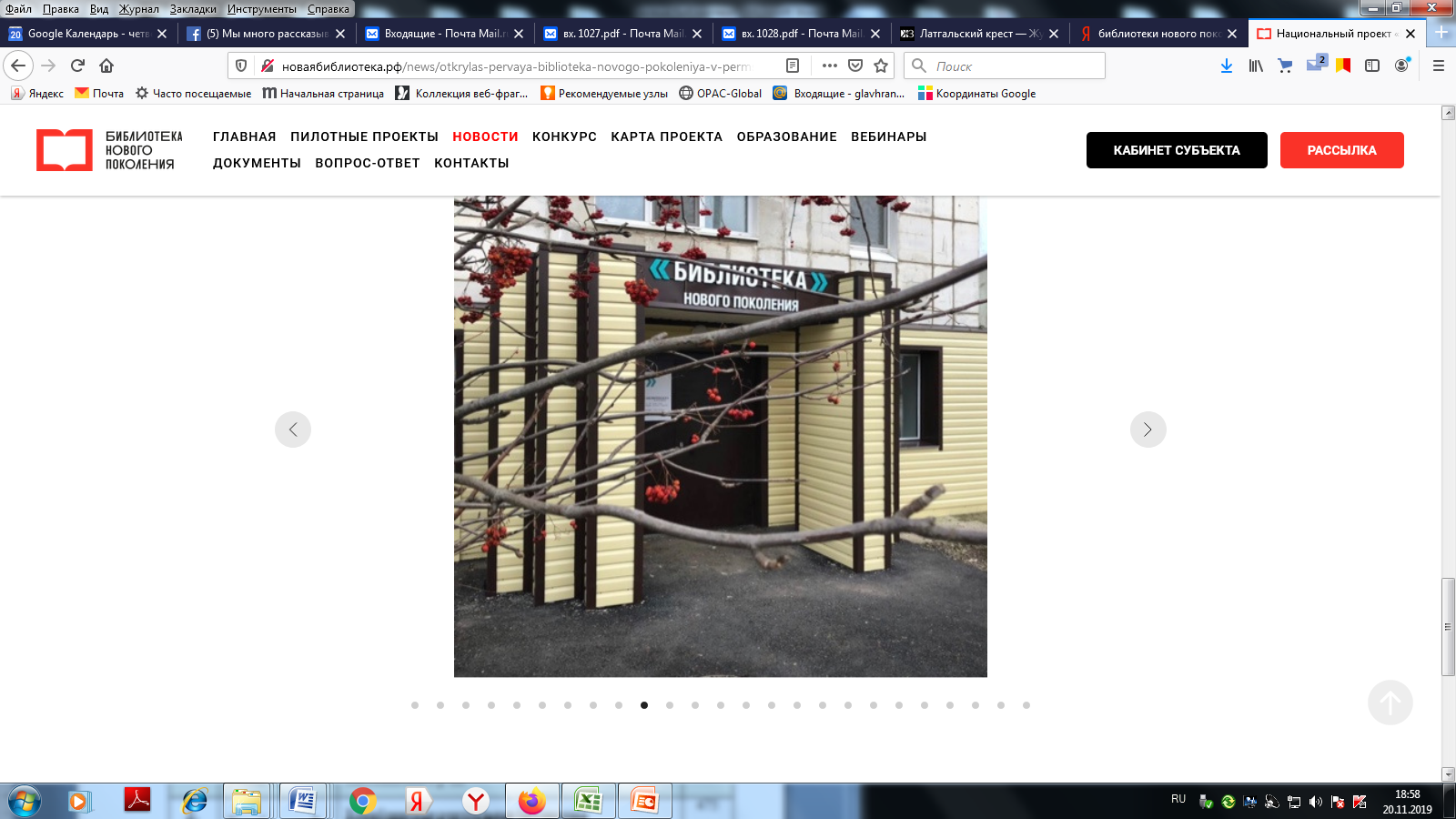 .
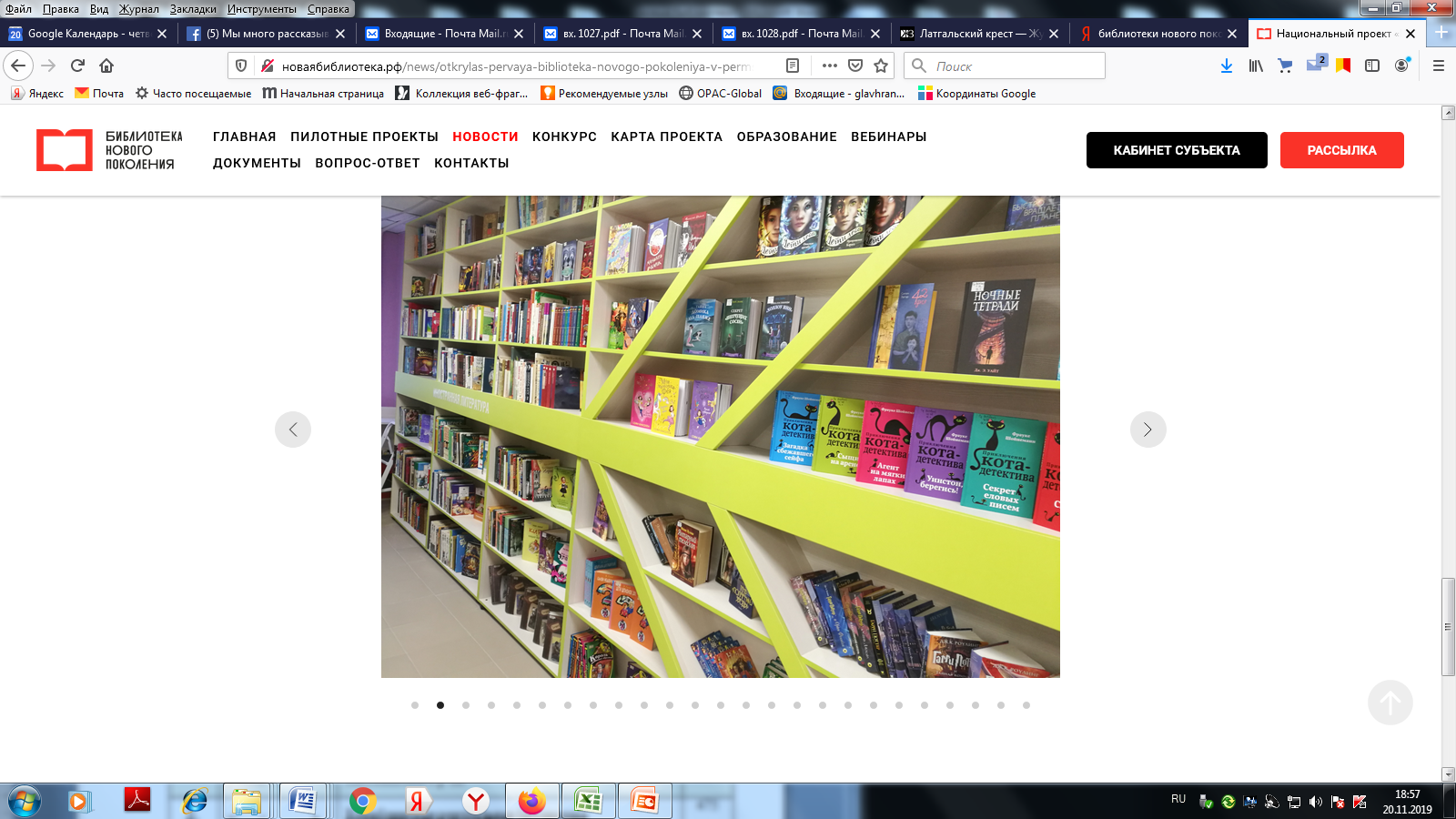 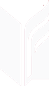 Белгород, библиотека-филиал № 20
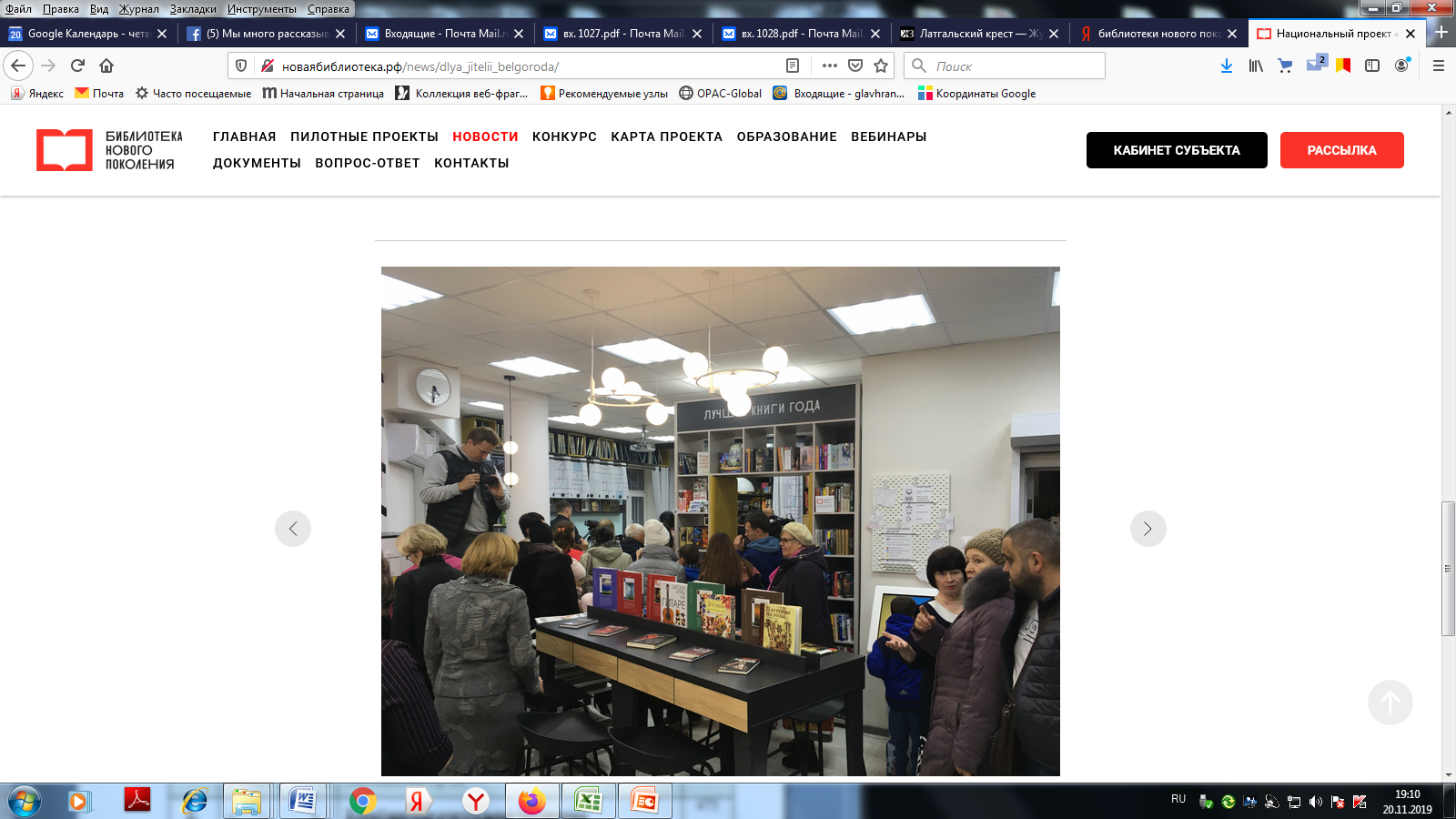 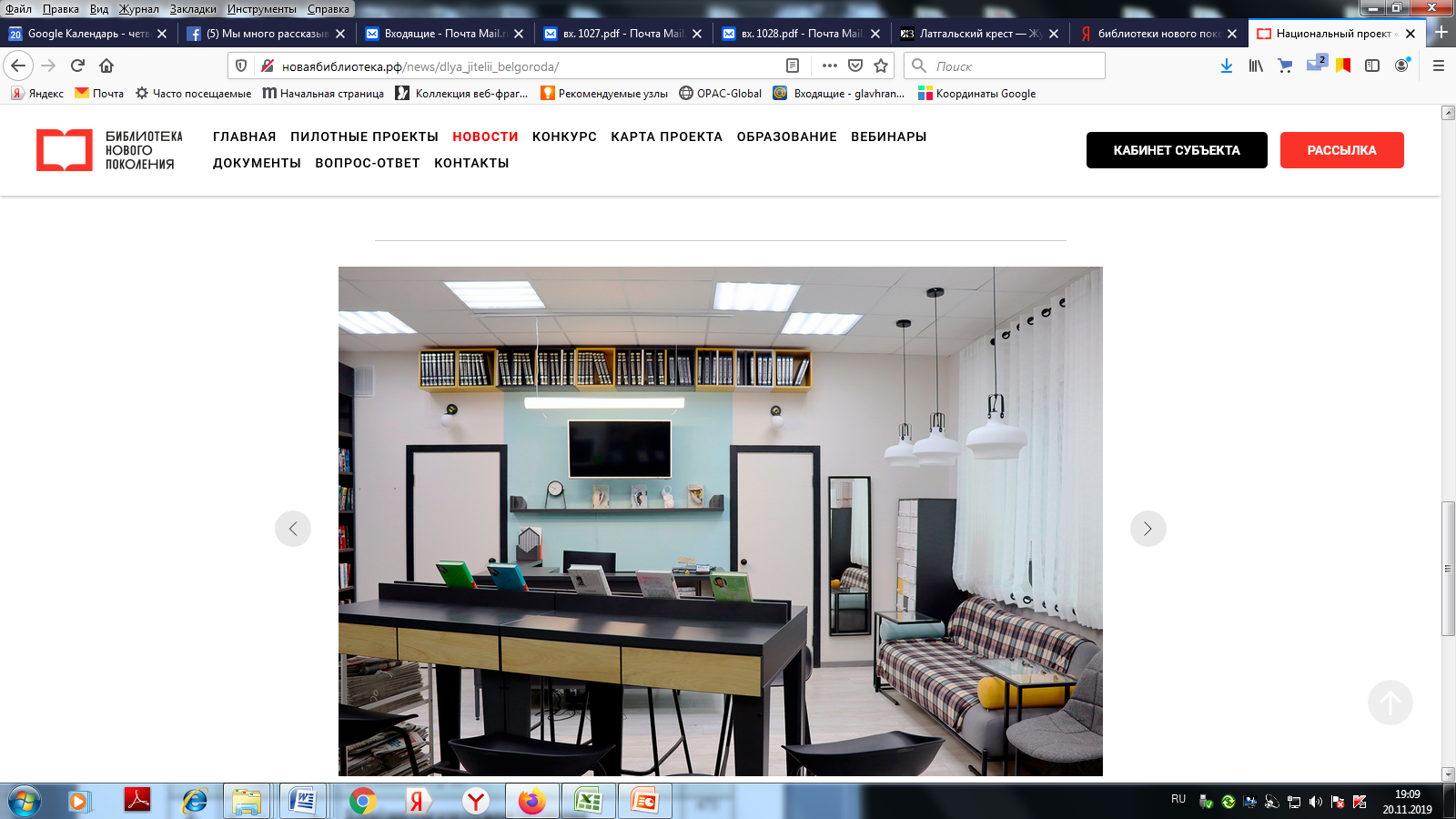 .
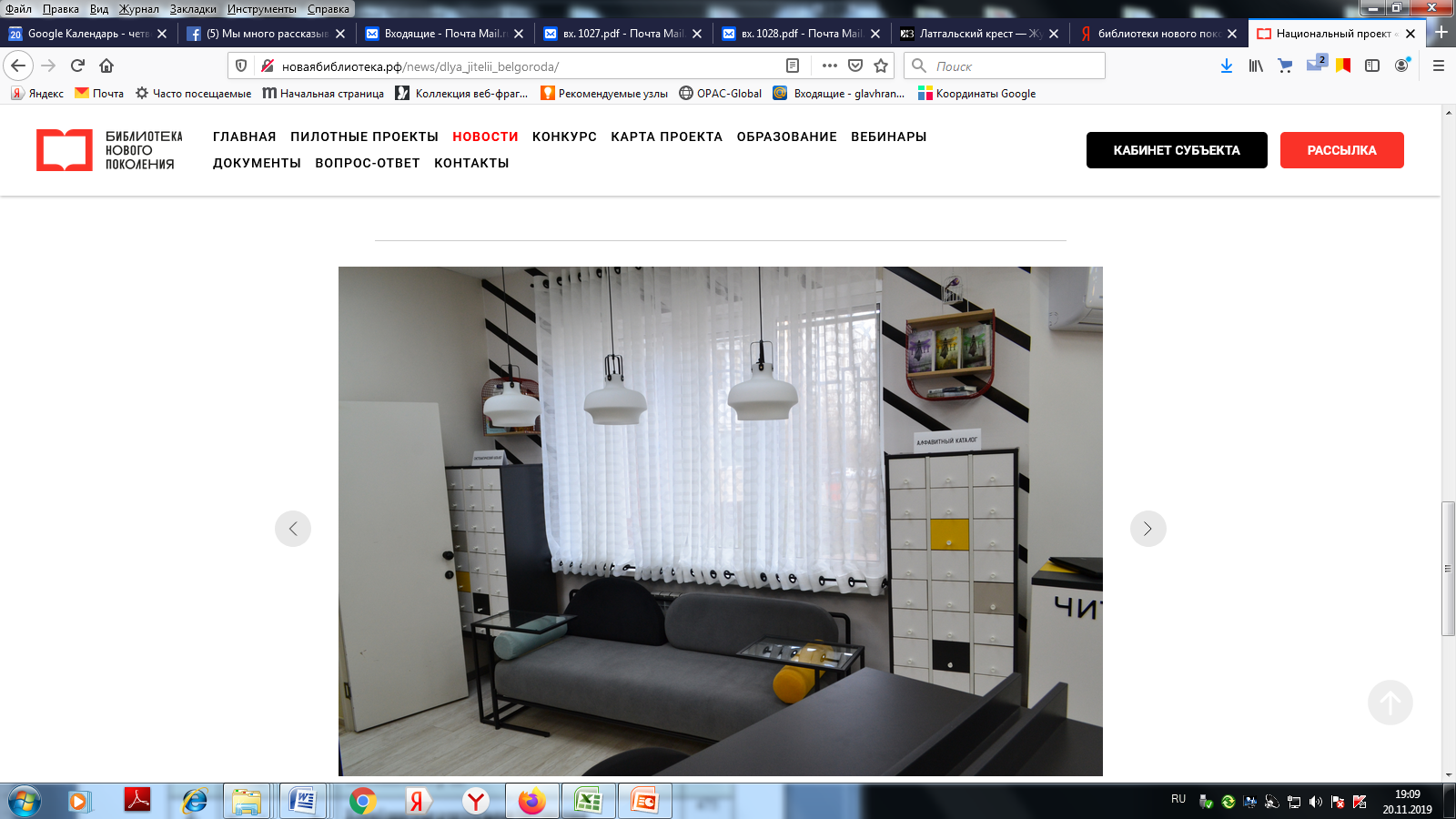 Батуринская библиотека Рыбновского района Рязанской области
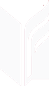 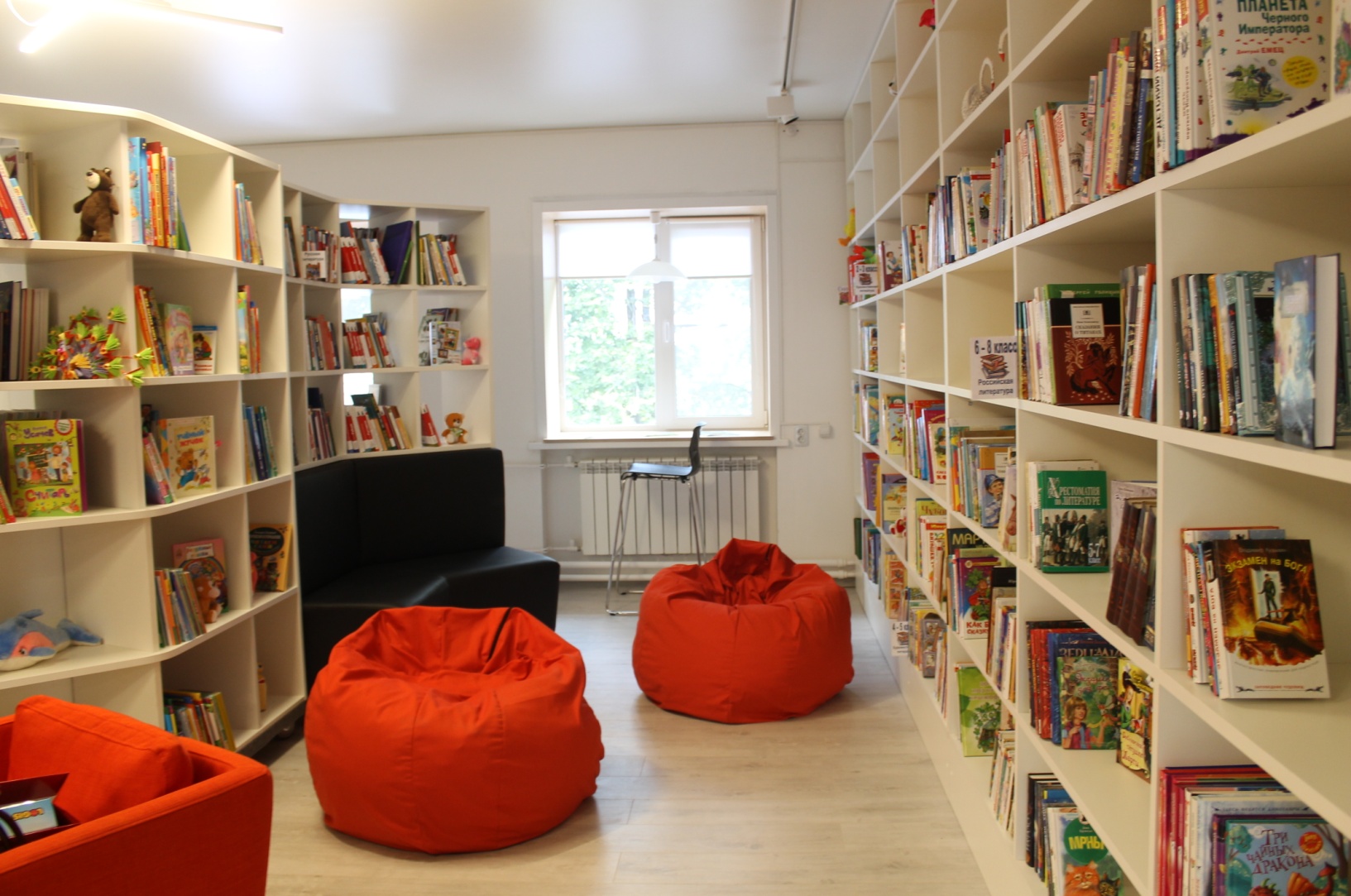 .
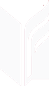 Батуринская библиотека Рыбновского района Рязанской области
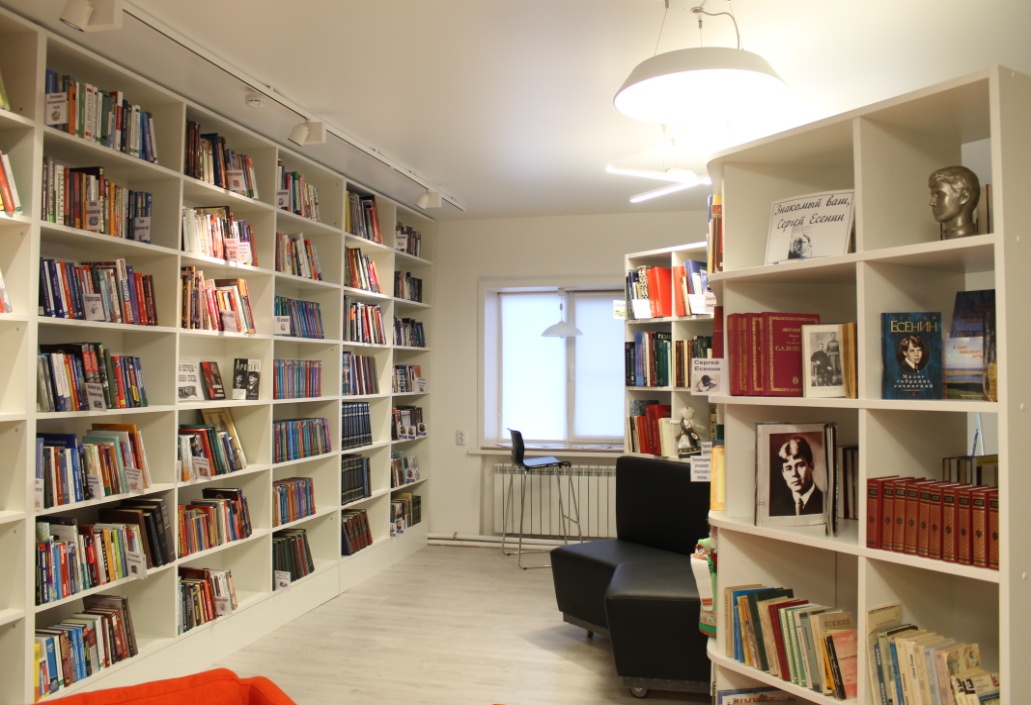 .
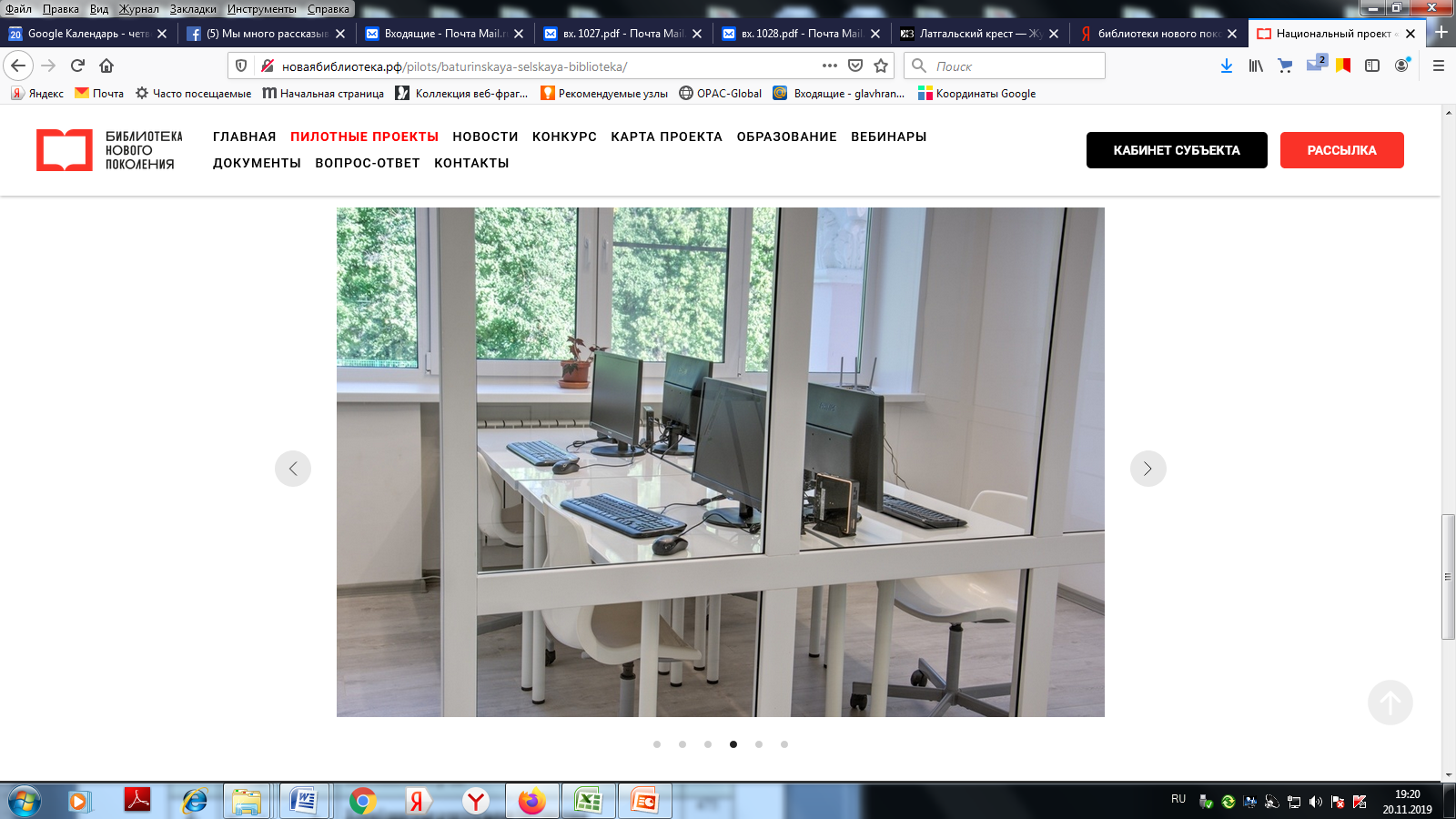 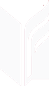 Состав регионального проектного офиса:
Гришина Наталья Николаевна – директор ГБУК РО «Рязанская областная универсальная научная библиотека им. Горького», руководитель проектного офиса;
Селявин Сергей Владимирович – заместитель начальника отдела координации деятельности учреждений культуры министерства культуры и туризма Рязанской области, заместитель руководителя проектного офиса;
Просин Александр Александрович – первый заместитель директора ГБУК РО «Рязанская областная универсальная научная библиотека им. Горького», заместитель руководителя проектного офиса;
Винокурова Светлана Алексеевна – заместитель директора ГБУК РО «Рязанская областная универсальная научная библиотека им. Горького» по развитию;
Полымова Алла Дуйшенбековна – заместитель директора ГБУК РО «Рязанская областная универсальная научная библиотека им. Горького» по экономике и финансам; Чебрякова Галина Николаевна – начальник отдела автоматизации ГБУК РО «Рязанская областная универсальная научная библиотека им. Горького»;
Окружная Татьяна Николаевна – директор ГБУК РО «Рязанская областная детская библиотека»;
 Лунева Ольга Александровна – директор ГБУК РО «Рязанская областная специальная библиотека для слепых»;
Серикова Елена Владимировна – главный специалист отдела координации деятельности учреждений культуры министерства культуры и туризма Рязанской области.
Долотина Галина Александровна – заведующий отделом организационно-методической и образовательной деятельности ГБУК РО «Рязанская областная универсальная научная библиотека им. Горького»;
Елизарова Марина Вячеславовна – заведующий сектором отдела организационно-методической и образовательной деятельности ГБУК РО «Рязанская областная универсальная научная библиотека им. Горького»;
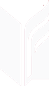 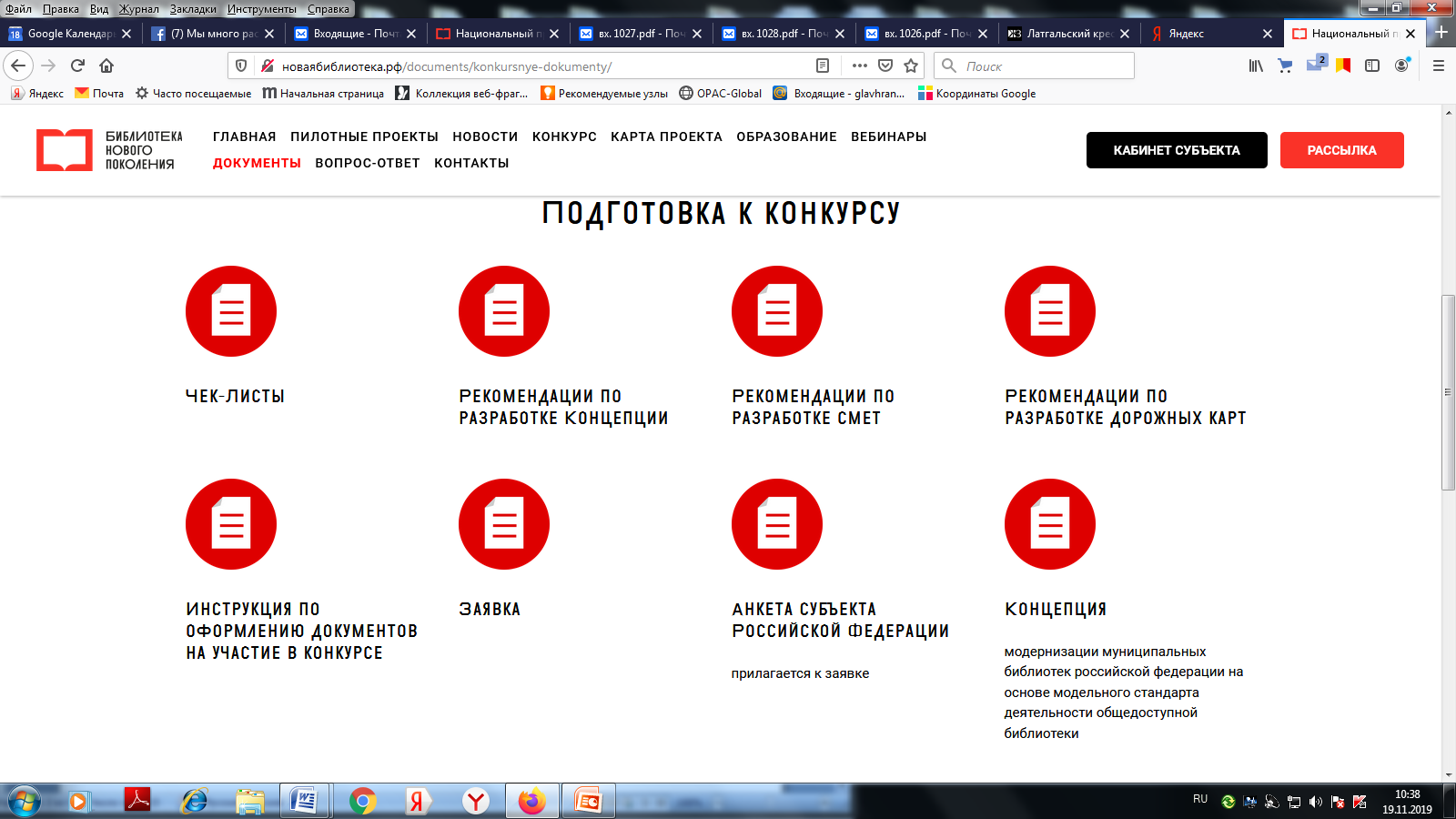 .
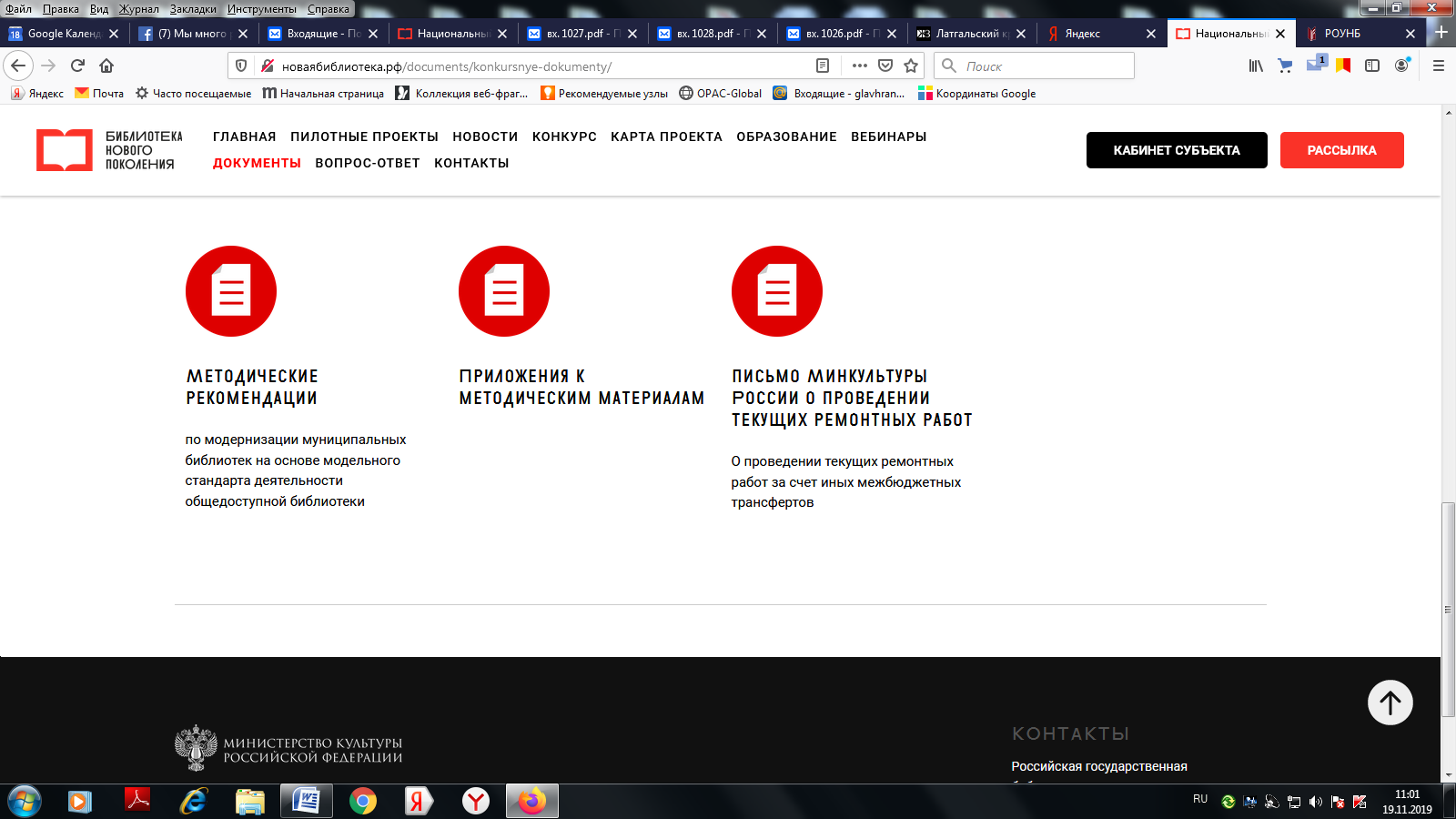 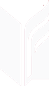 Сроки подачи заявок на 2020 год
1 – 18 июля 2019 года
78 субъектов РФ, 52 победили
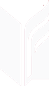 Итоги конкурса на 2020 год
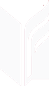 Участники конкурса от Рязанской области на 2020 год
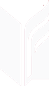 Библиотеки-победители конкурса на 2020 год
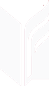 Итоги конкурса на 2020 год, ЦФО
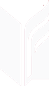 Охват проекта в 2019 – 2020 годах
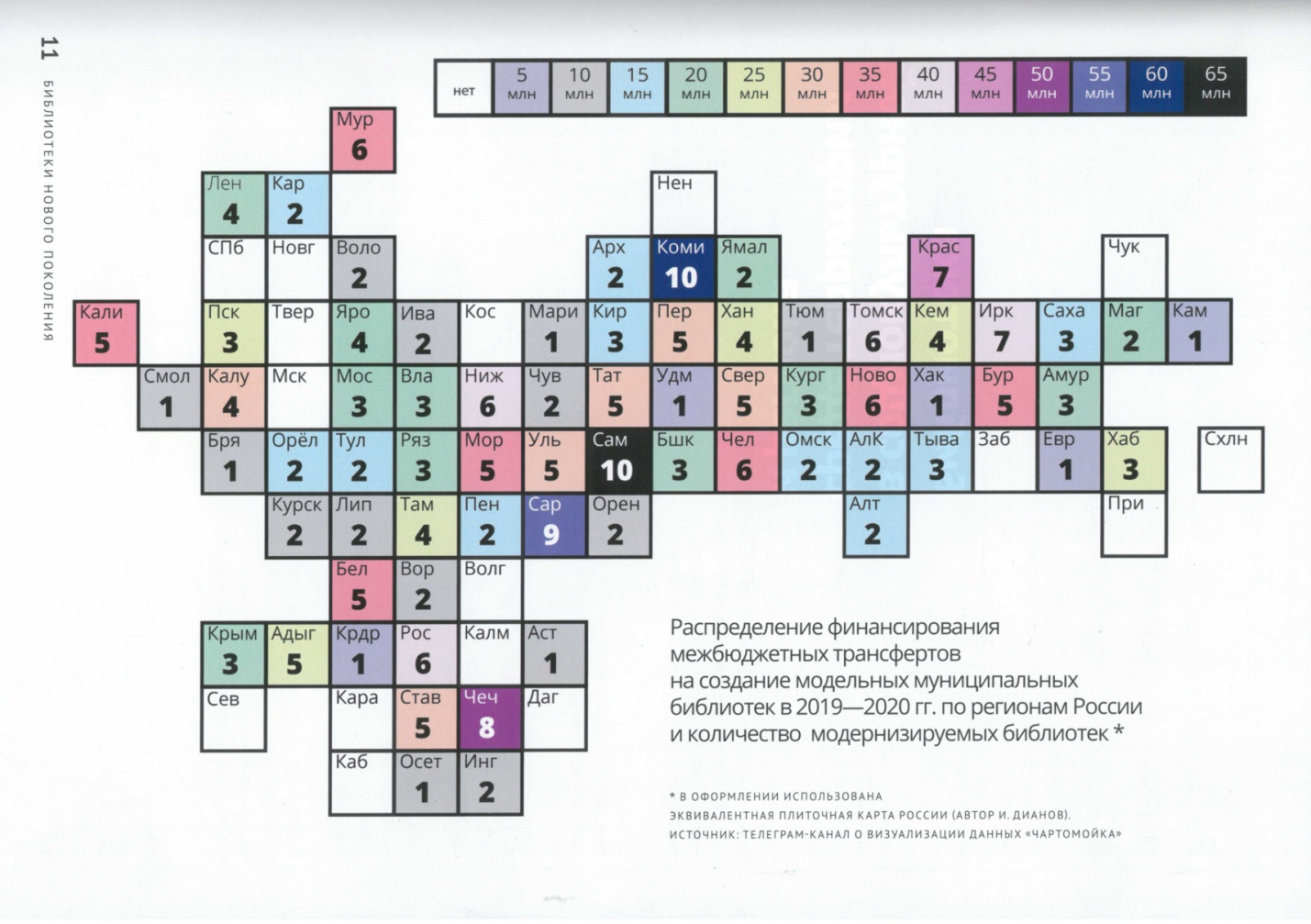 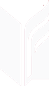 Интерактивная карта проекта
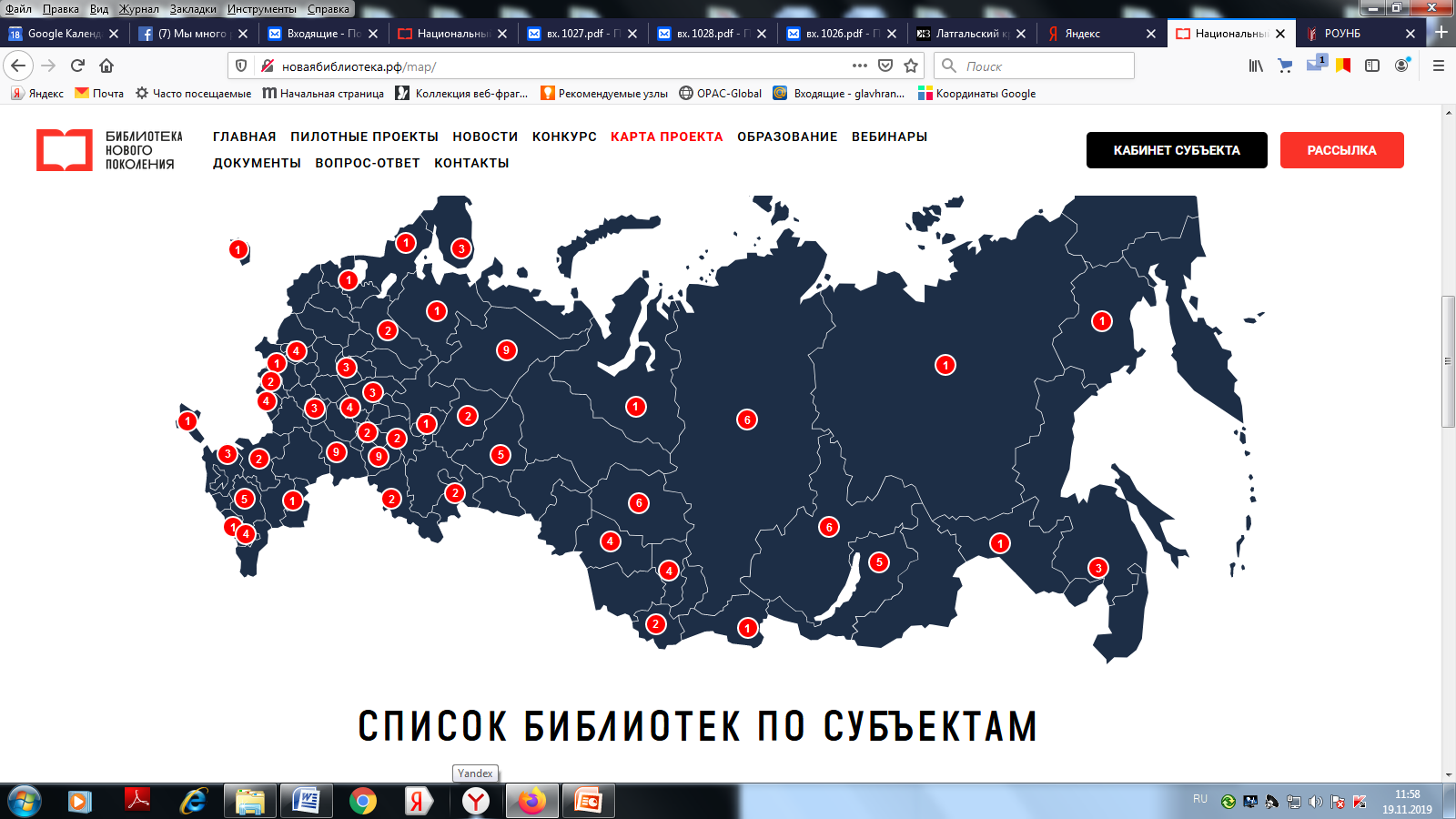 .
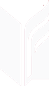 «Дорожная карта» реализации проектов на 2020 год
.
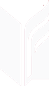 .
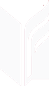 Планы на 2021  год
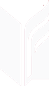 Планы на 2022  год
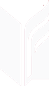 Заявки на конкурс 2021 года
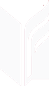 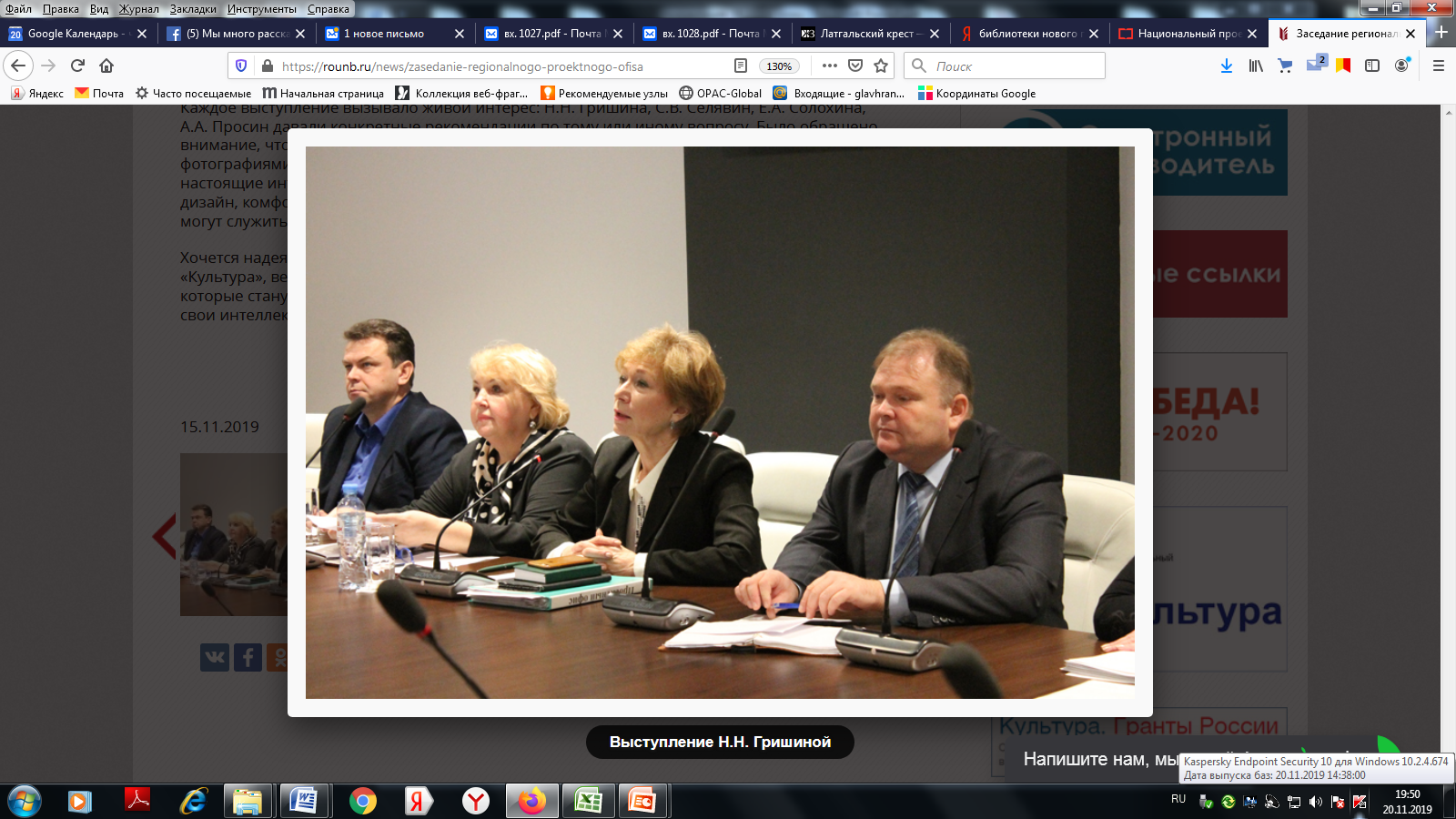 Заседание 15 ноября 2019 года
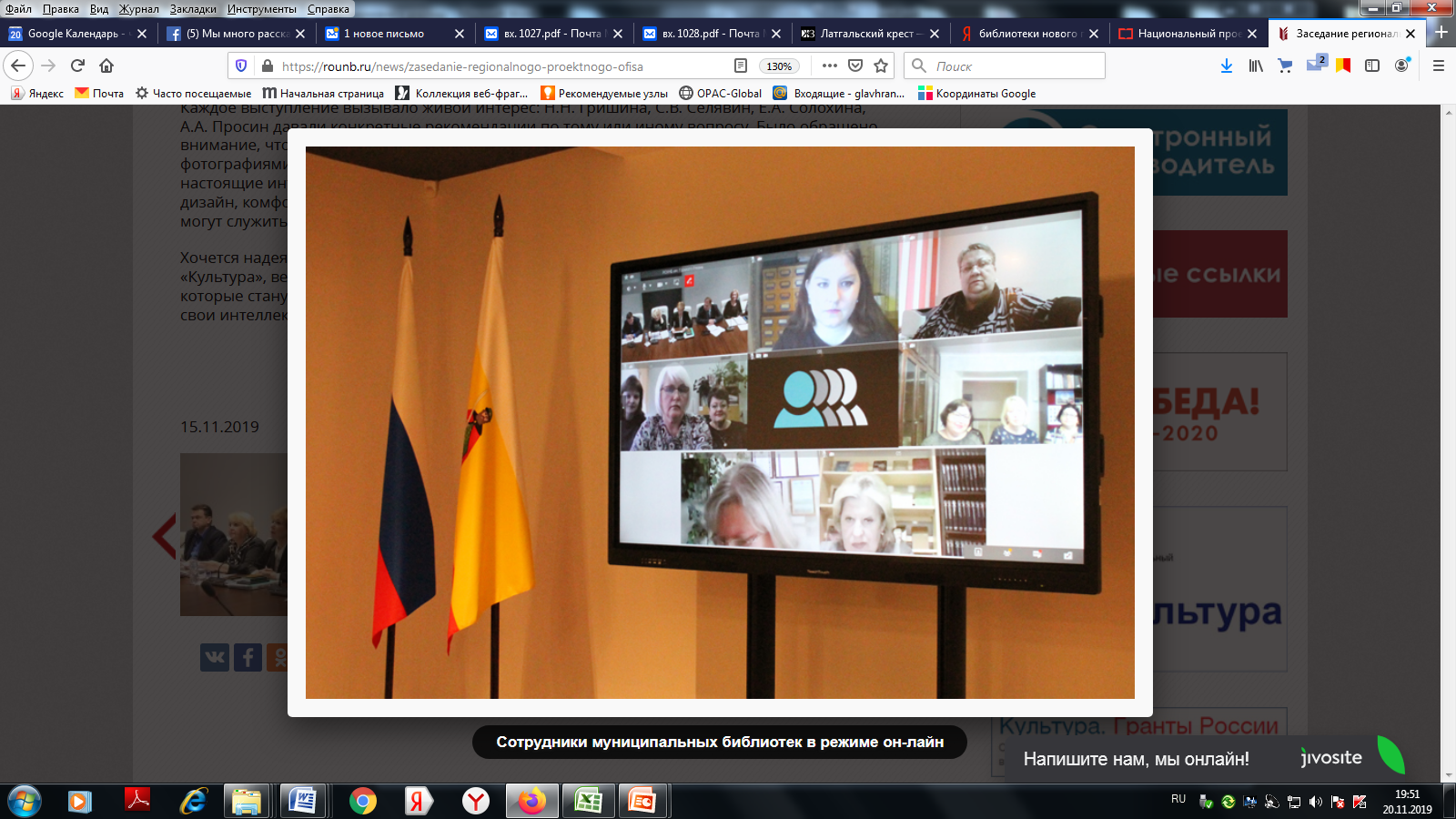 .
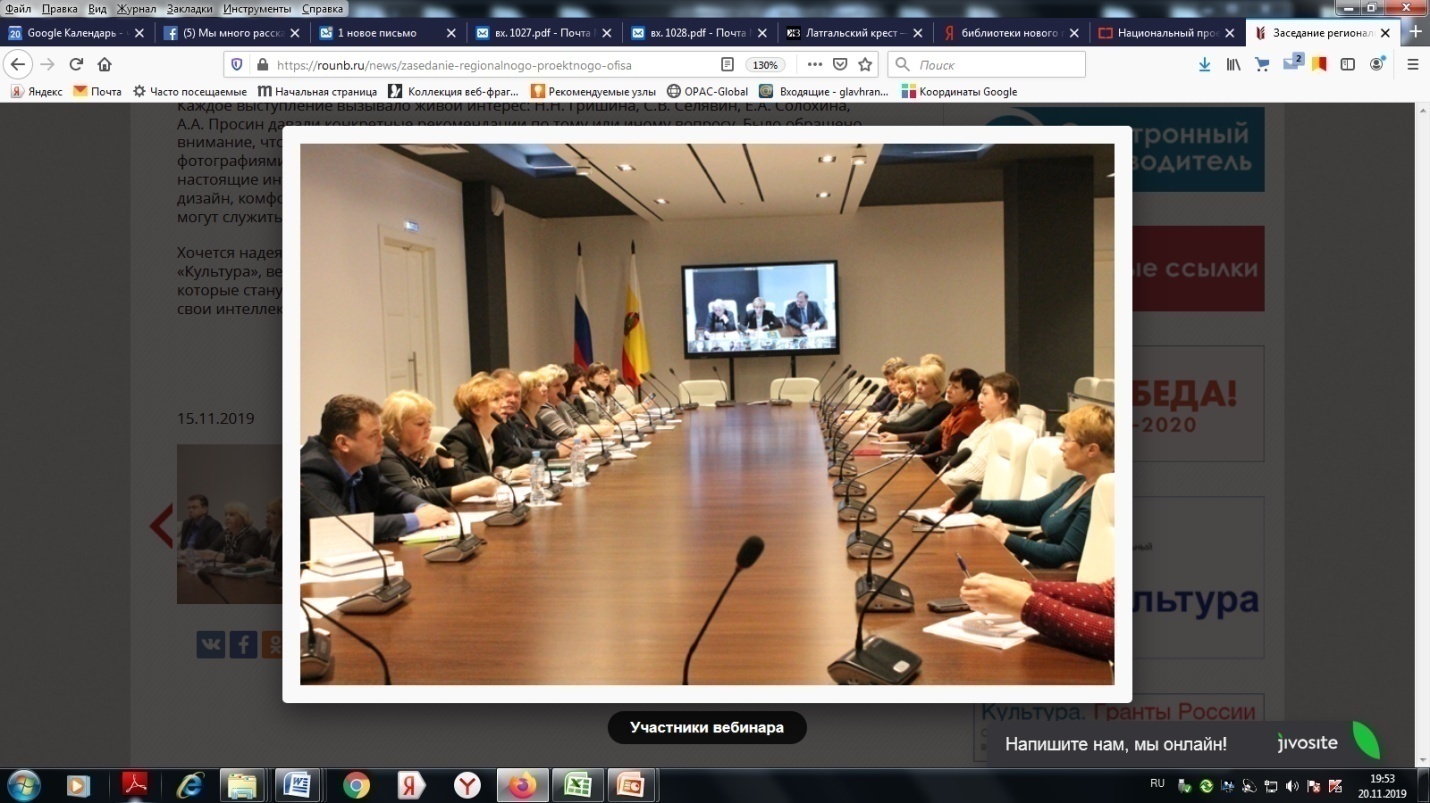 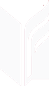 Национальные проекты в Рязанской области
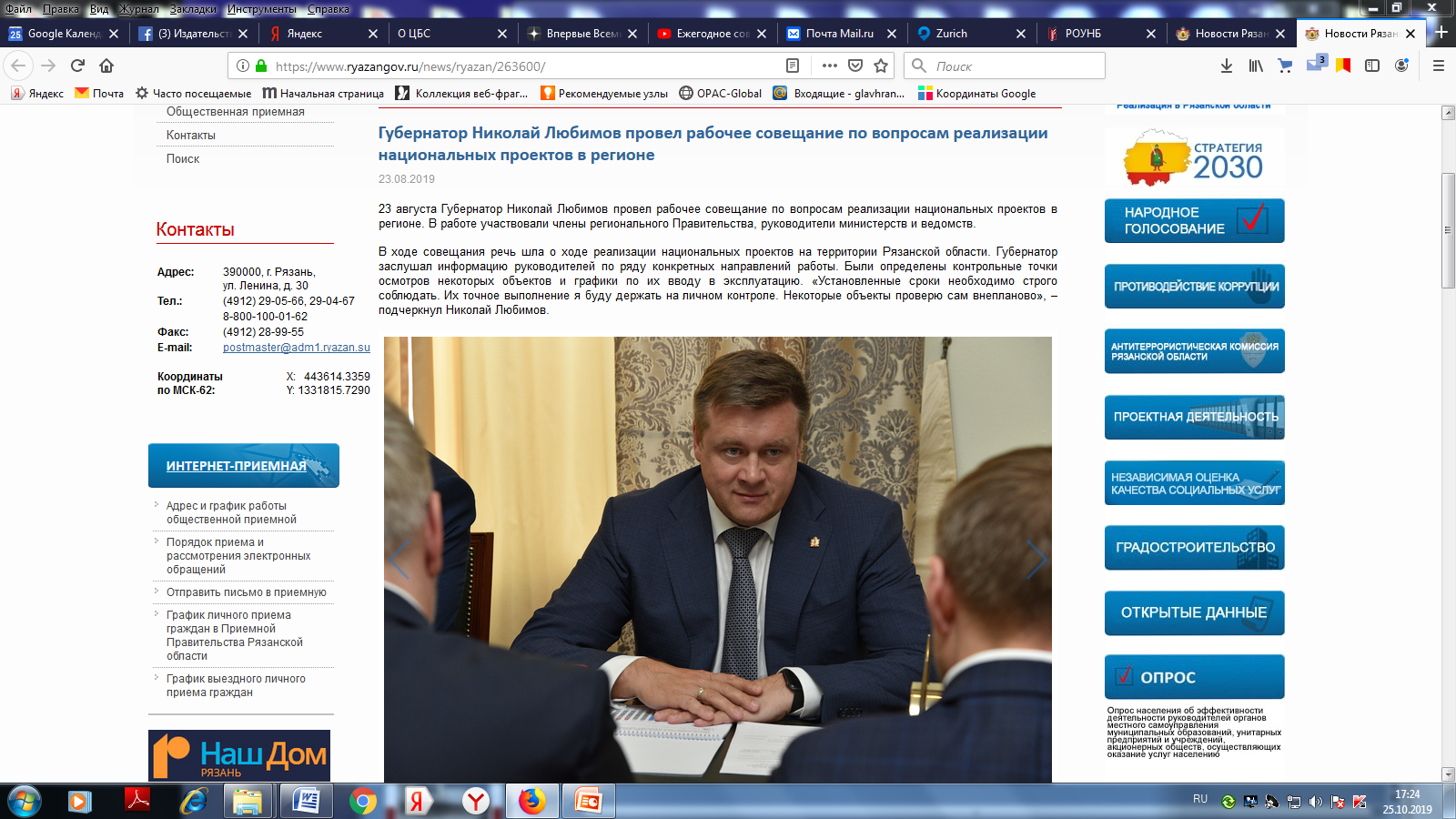 Губернатор Н.В. Любимов: «Нацпроекты – это инструмент достижения национальных целей, и мы их должны добиться»
Использованы материалы сайта Правительства Рязанской области
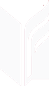 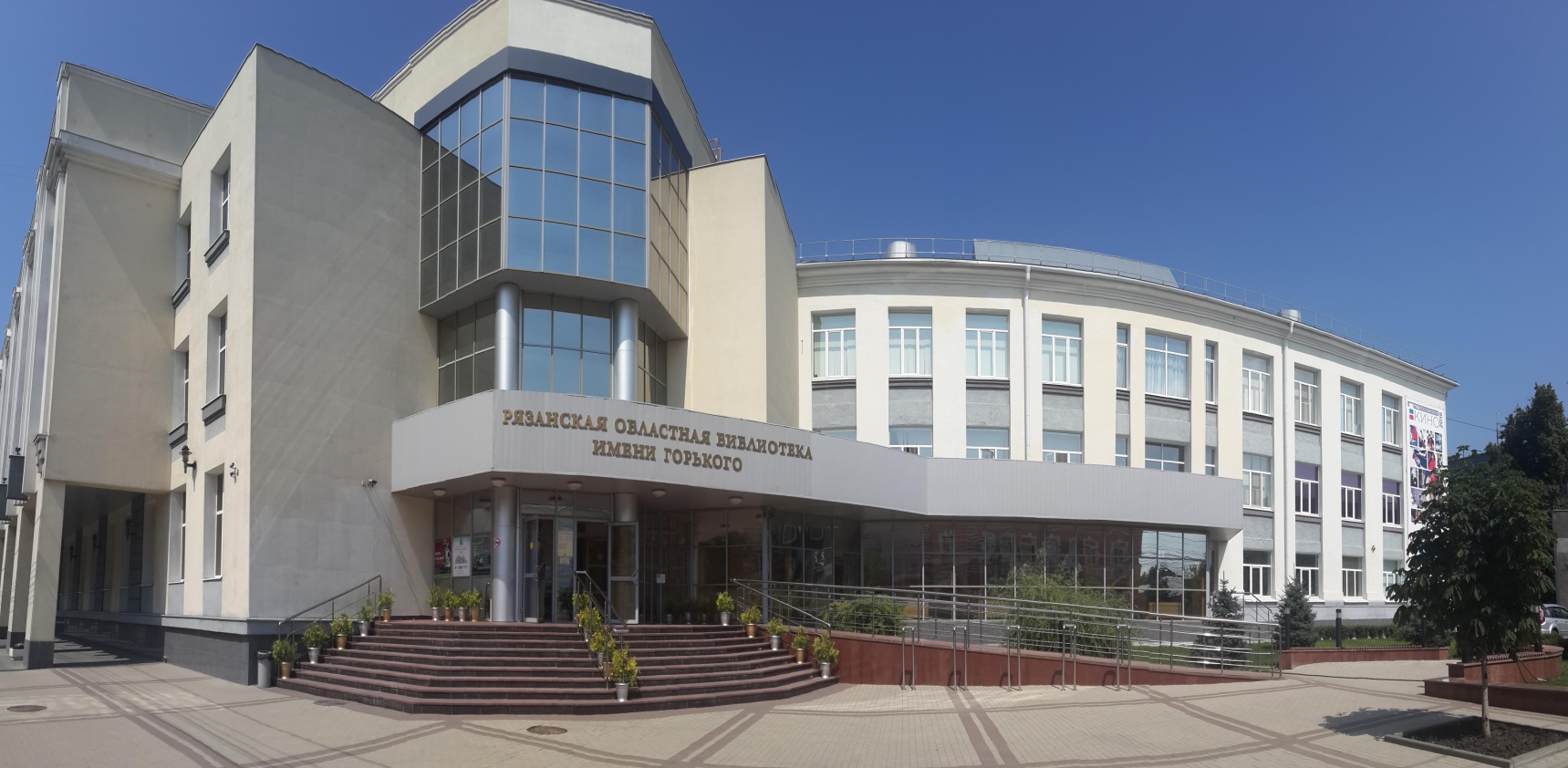 https://culturalforum.ru/
21.11.2019 г.
Использованы материалы сайта новаябиблиотека .рф и https://culturalforum.ru/